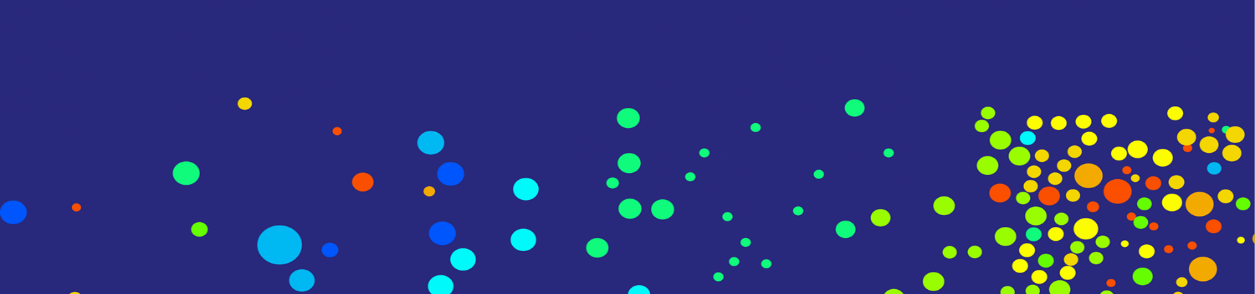 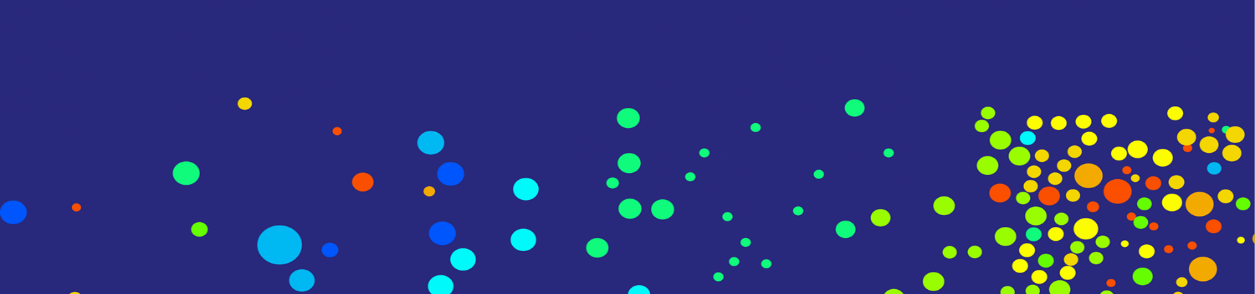 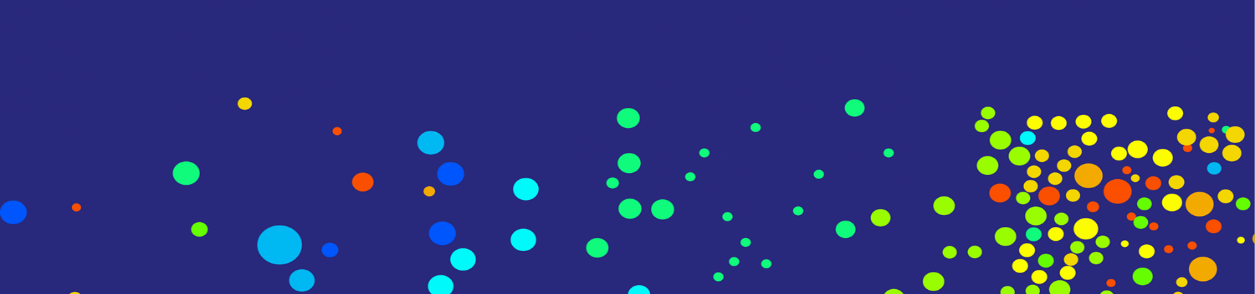 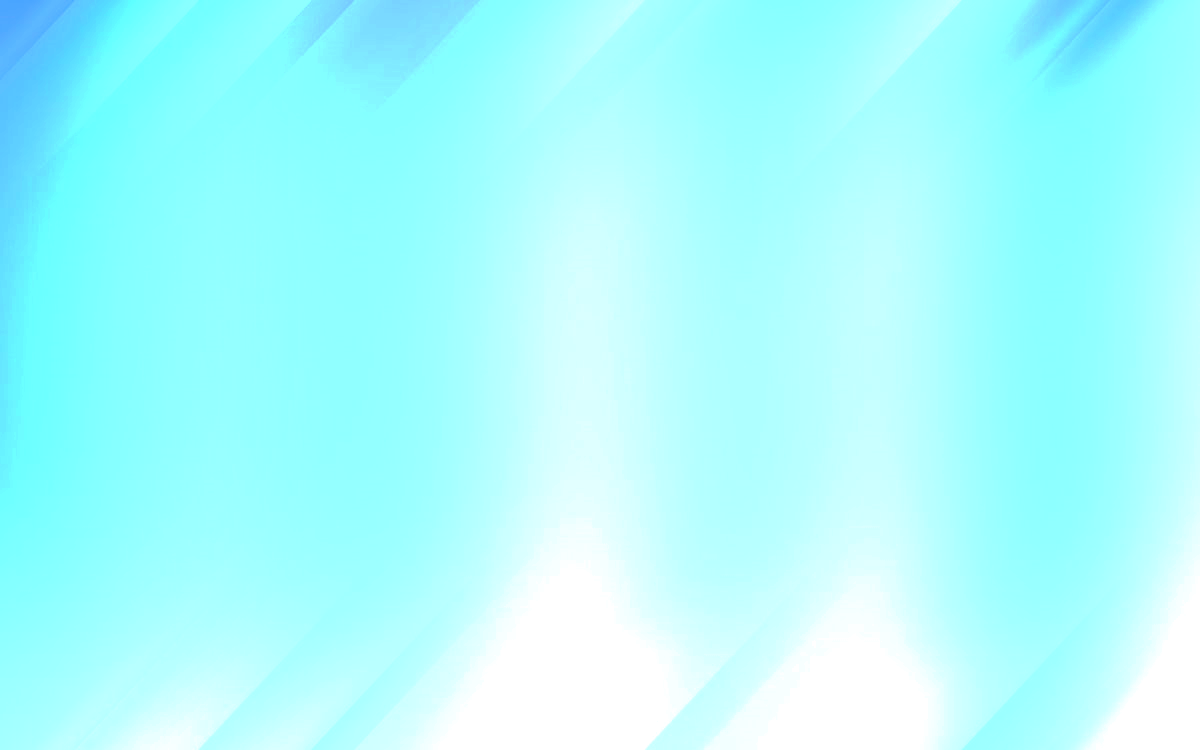 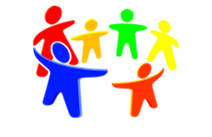 #СДЕЛАЕМВМЕСТЕ
РЕАЛИЗАЦИЯ МУНИЦИПАЛЬНОЙ ПРАКТИКИ 
ИНИЦИАТИВНОГО БЮДЖЕТИРОВАНИЯ 
#СДЕЛАЕМВМЕСТЕ 
ИНИЦИАТИВНЫЕ ПРОЕКТЫ ПЕТРОВСКОГО ГОРОДСКОГО ОКРУГА СТАВРОПОЛЬСКОГО КРАЯ
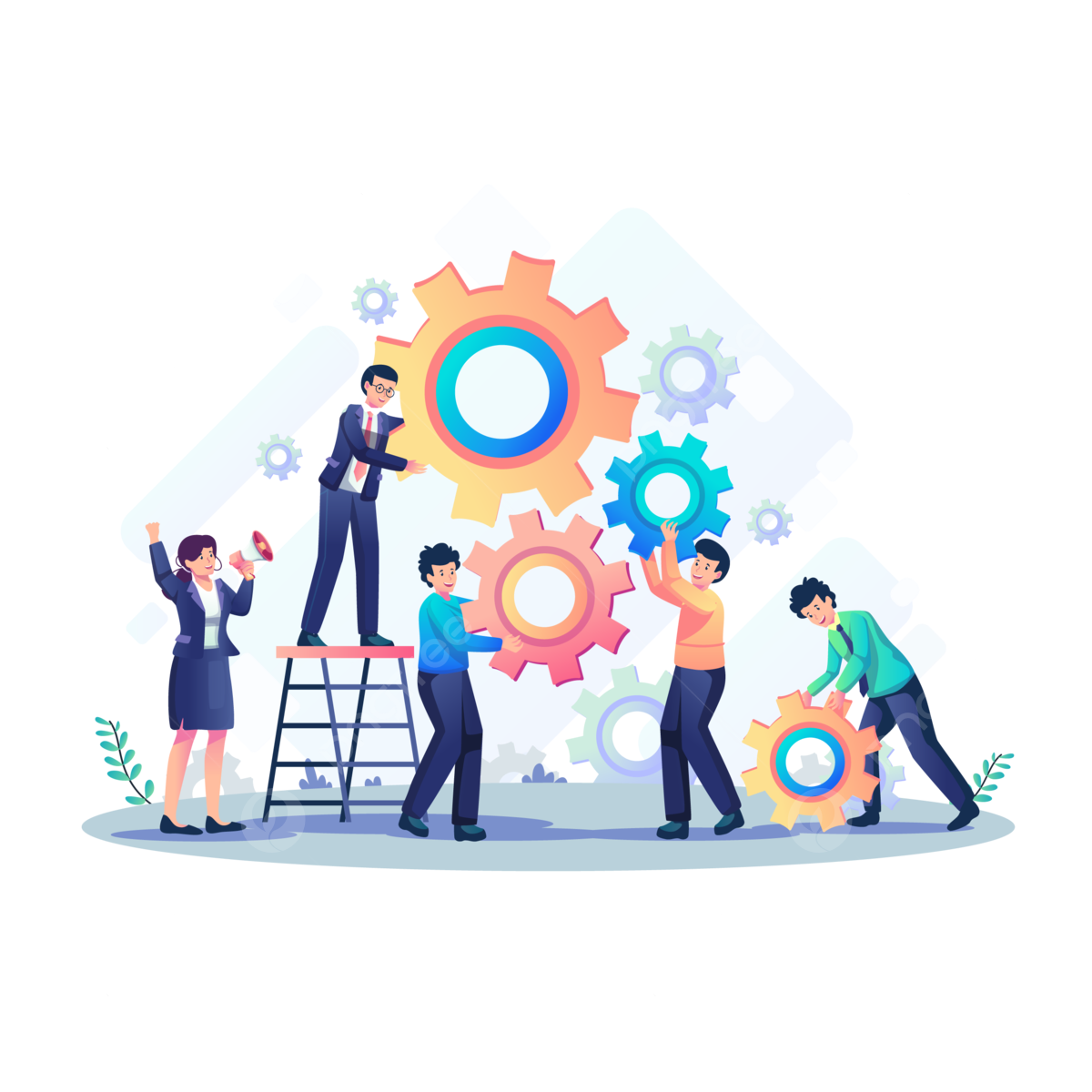 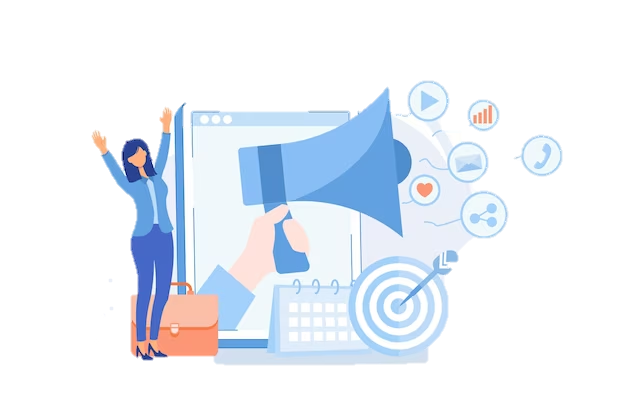 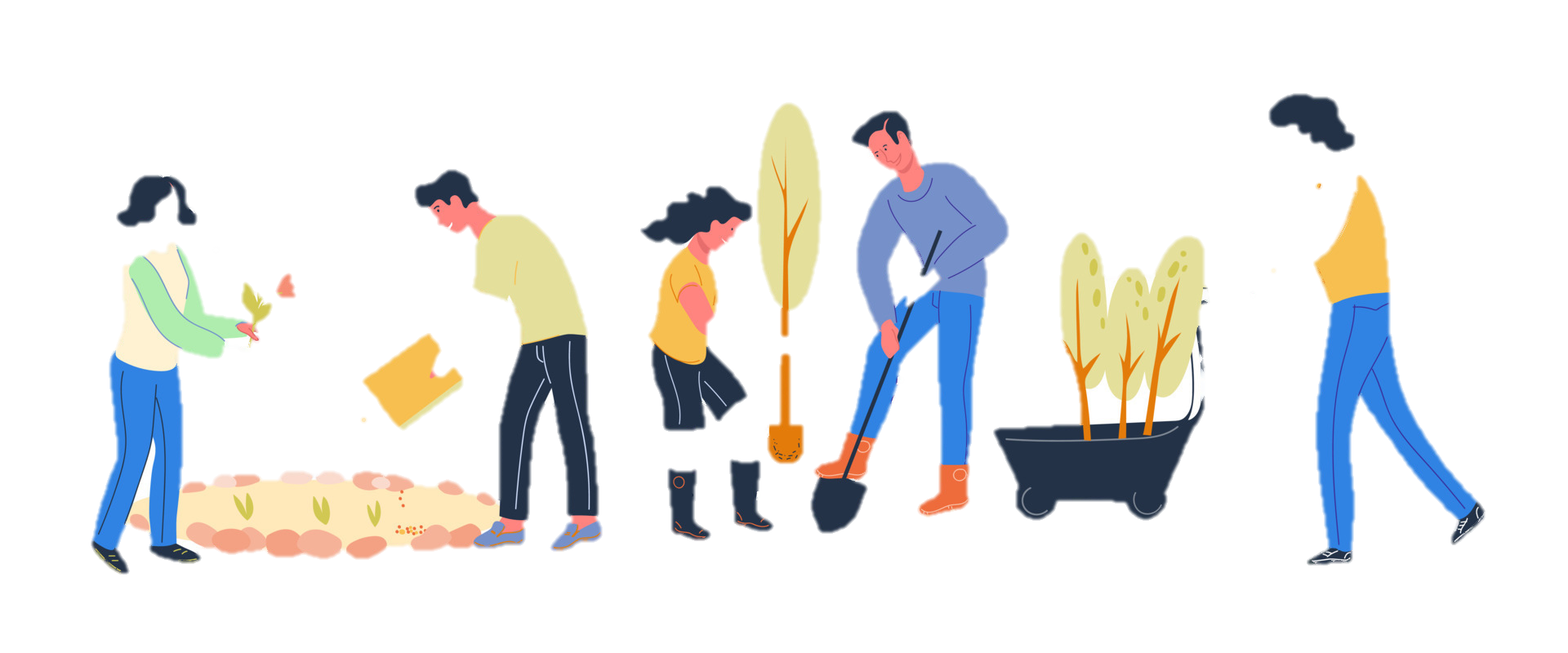 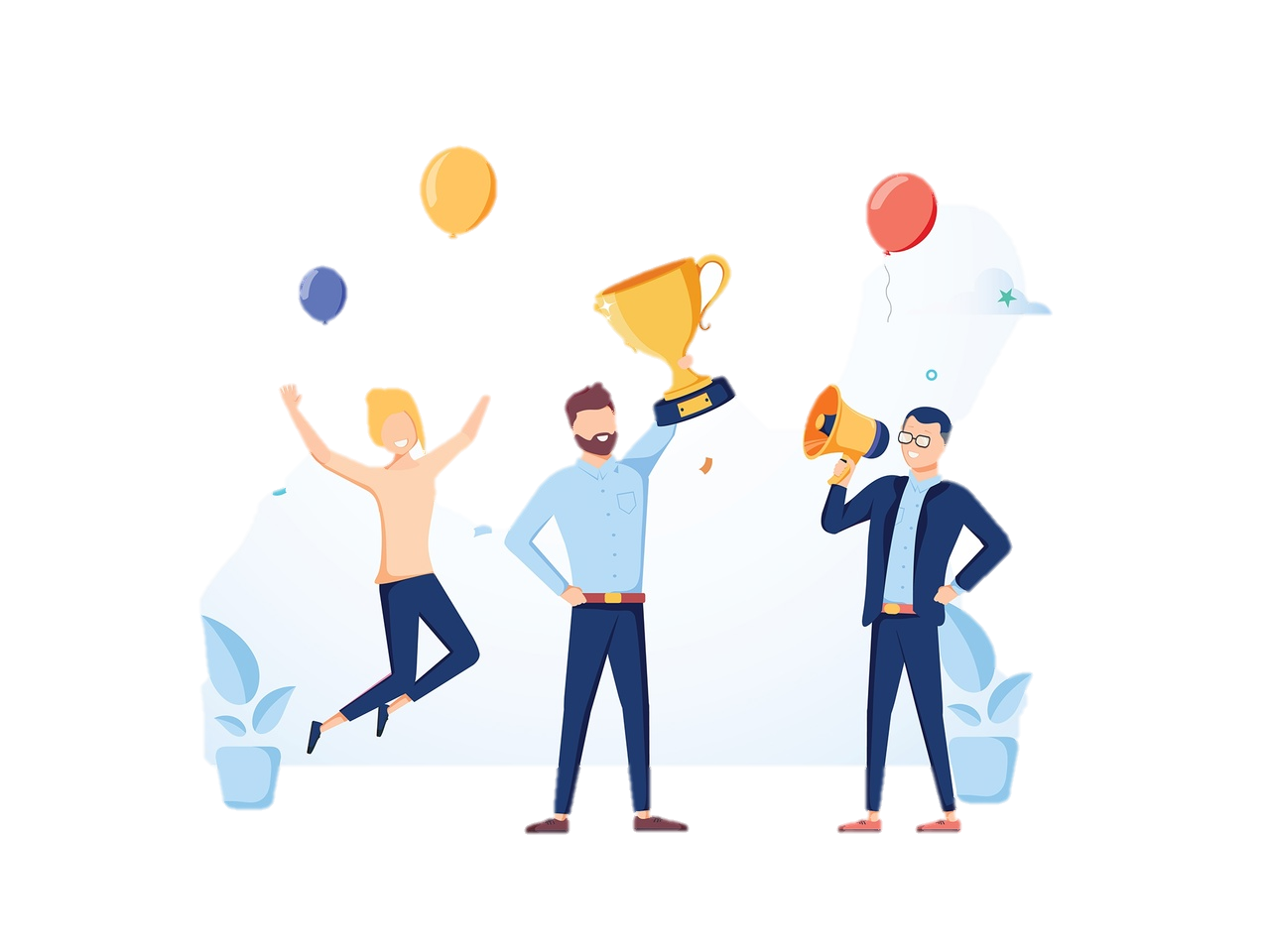 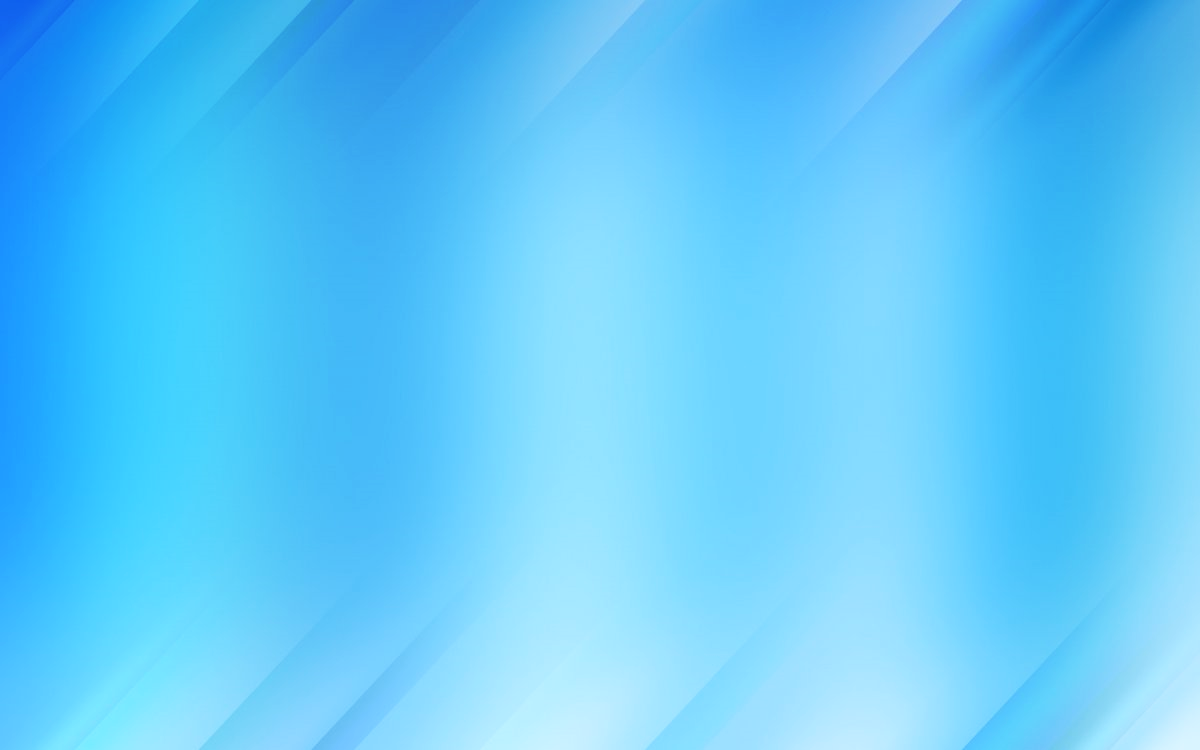 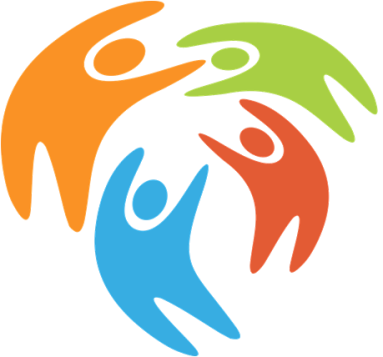 ГУБЕРНАТОРСКАЯ ПРОГРАММА ПОДДЕРЖКИ 
МЕСТНЫХ ИНИЦИАТИВ
В ТОМ ЧИСЛЕ
ПРОЕКТ
ЗА СЧЕТ КРАЕВЫХ СРЕДСТВ
101
175,3 млн. руб.
ЗА СЧЕТ МЕСТНЫХ СРЕДСТВ
74,7 млн. руб.
2017 – 2023 гг.
在此添加小标题
СТОИМОСТЬ
ЗА СЧЕТ СРЕДСТВ ФИЗ. ЛИЦ
39,4 млн. руб.
289,4 млн. руб.
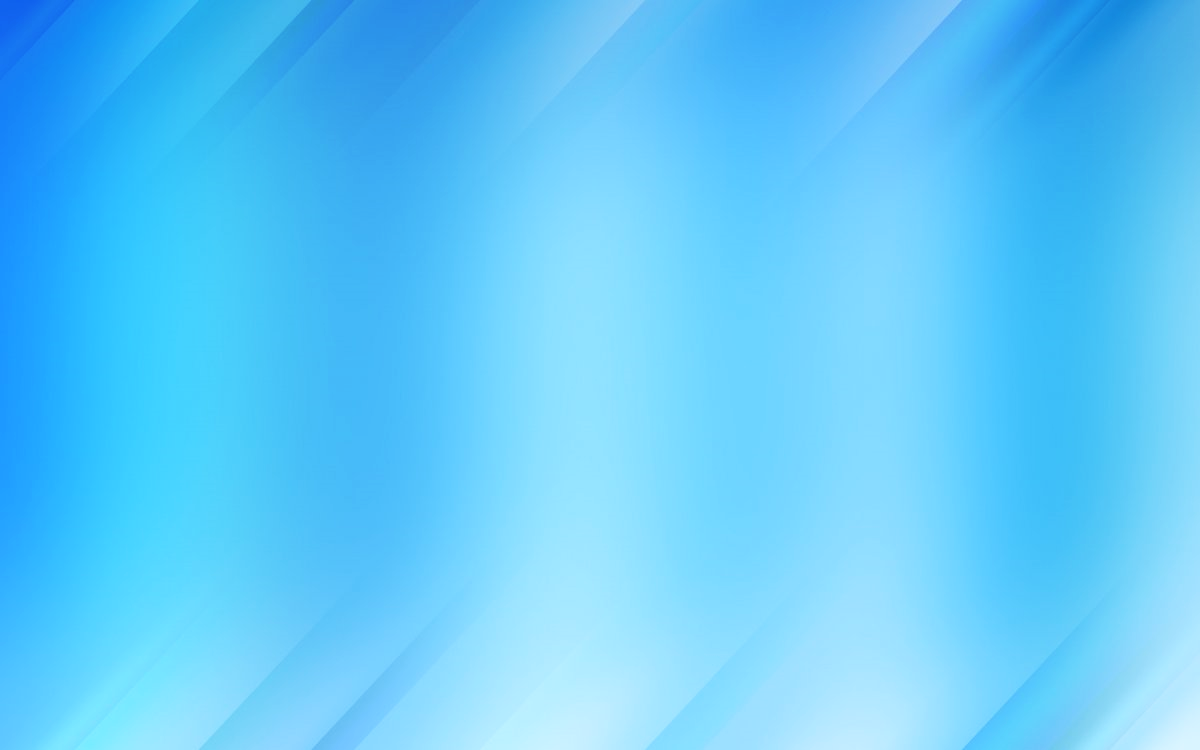 РЕМОНТ УЛИЧНО – ДОРОЖНОЙ СЕТИ, ОСНОВАННЫЙ НА ИНИЦИАТИВАХ ЖИТЕЛЕЙ 
ПЕТРОВСКОГО ГОРОДСКОГО ОКРУГА СТАВРОПОЛЬСКОГО КРАЯ
БЫЛО РЕАЛИЗОВАНО
ОТРЕМОНТИРОВАНО
18 проектов
ЗА 4 ГОДА
5,35 КМ.
НА СУММУ
16,92 млн. руб.
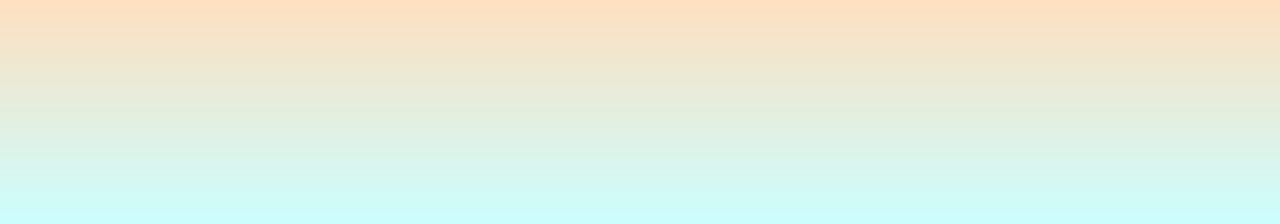 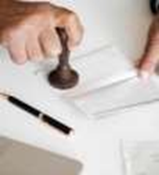 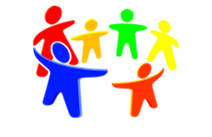 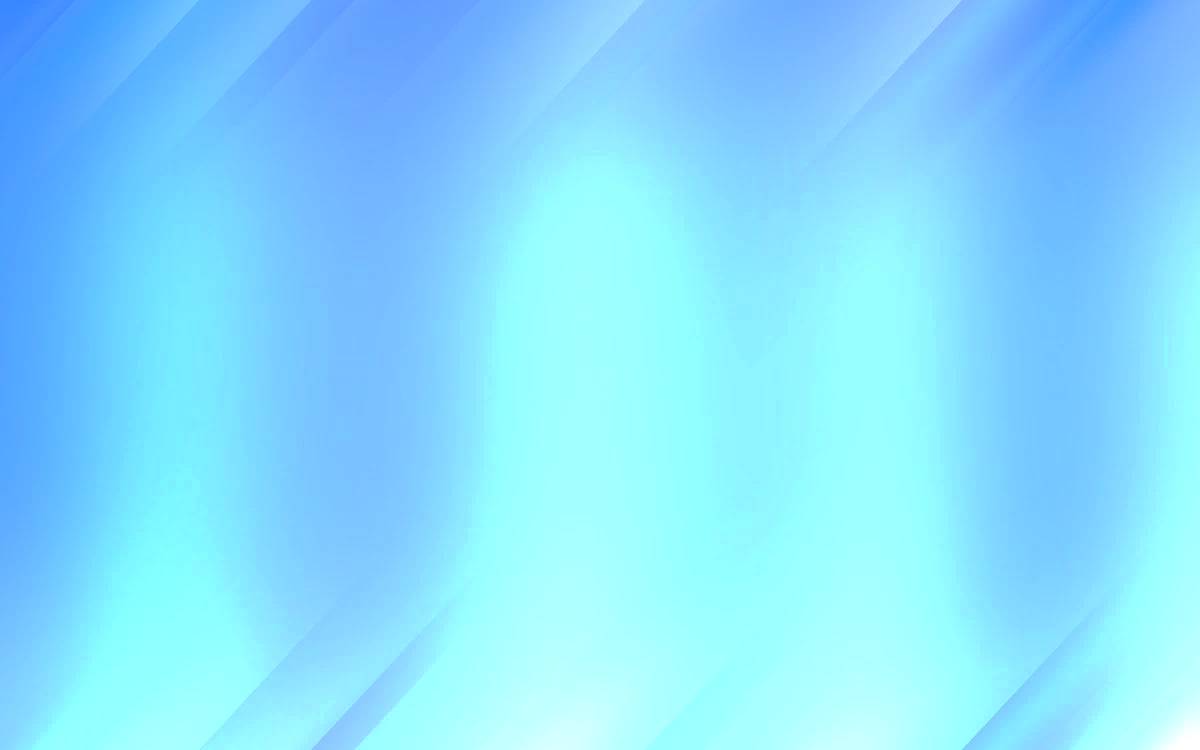 ПРАВОВЫЕ ОСНОВЫ ИНИЦИАТИВНОГО БЮДЖЕТИРОВАНИЯ В ПЕТРОВСКОМ ГОРОДСКОМ ОКРУГЕ СТАВРОПОЛЬСКОГО КРАЯ
Федеральный закон от 20.07.2020 № 236-ФЗ «О внесении изменений в Федеральный закон  №131 ФЗ «Об общих принципах  
 организации местного самоуправления в Российской Федерации»

Федеральный закон от 20.07.2020 № 216-ФЗ «О внесении изменений в Бюджетный  кодекс Российской Федерации»

 Закон Ставропольского края от 29.01.2021 г. № 1-кз «Об инициативном  бюджетировании в Ставропольском крае»

   Решение Совета депутатов Петровского городского округа Ставропольского края от 30.03.2021 № 22 «Об утверждении Положения     
   о порядке выдвижения, внесения, обсуждения, рассмотрения инициативных проектов, а также проведения их конкурсного 
   отбора в Петровском городском округе Ставропольского края» (с имениями от 06 сентября 2021 года № 94, от 27 июля 2023 г. № 
    64)
   Решение Совета депутатов Петровского городского округа Ставропольского края от 03 июня 2021 года № 52 «Об утверждении     
   Положения о порядке назначения собраний, конференций граждан (собраний делегатов) в целях рассмотрения и обсуждения  
   вопросов внесения инициативных проектов в Петровском городском округе Ставропольского края»
   Решение Совета депутатов Петровского городского округа Ставропольского края от 24 июня 2021 года № 77 «Об утверждении   
   порядка расчета и возврата сумм инициативных платежей, подлежащих возврату лицам (в том числе организациям),  
   осуществившим их перечисление в бюджет Петровского городского округа Ставропольского края»

   Приказ финансового управления администрации Петровского городского округа Ставропольского края от 25.01.2022 № 08 «Об 
   утверждении формы соглашения между администрацией Петровского городского округа Ставропольского края и представителем  
   инициаторов  проекта о совместном финансировании реализации инициативного проекта»
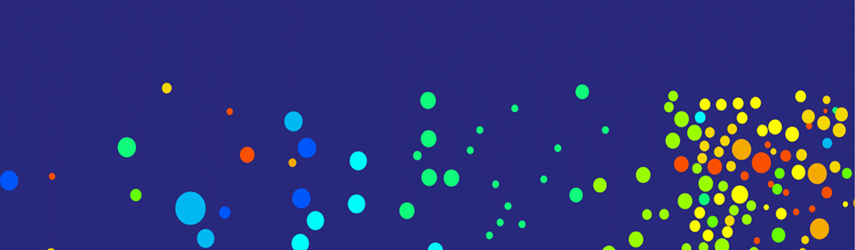 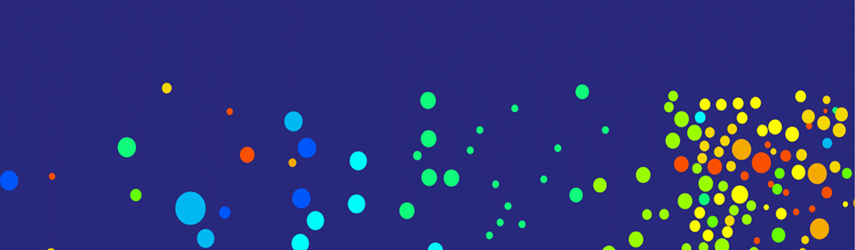 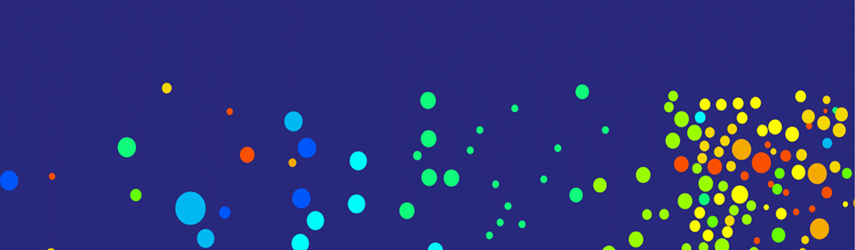 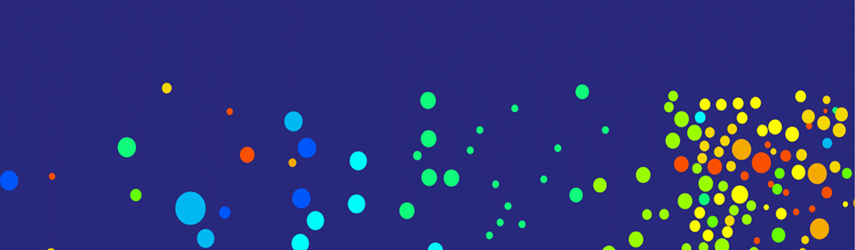 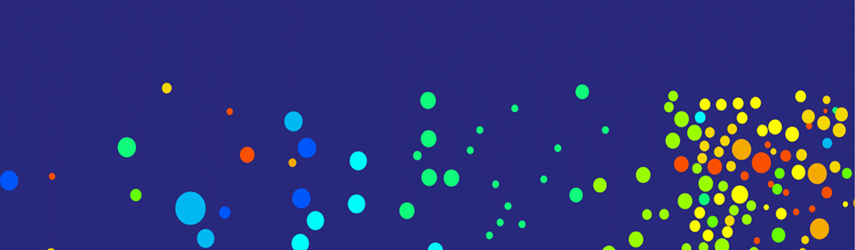 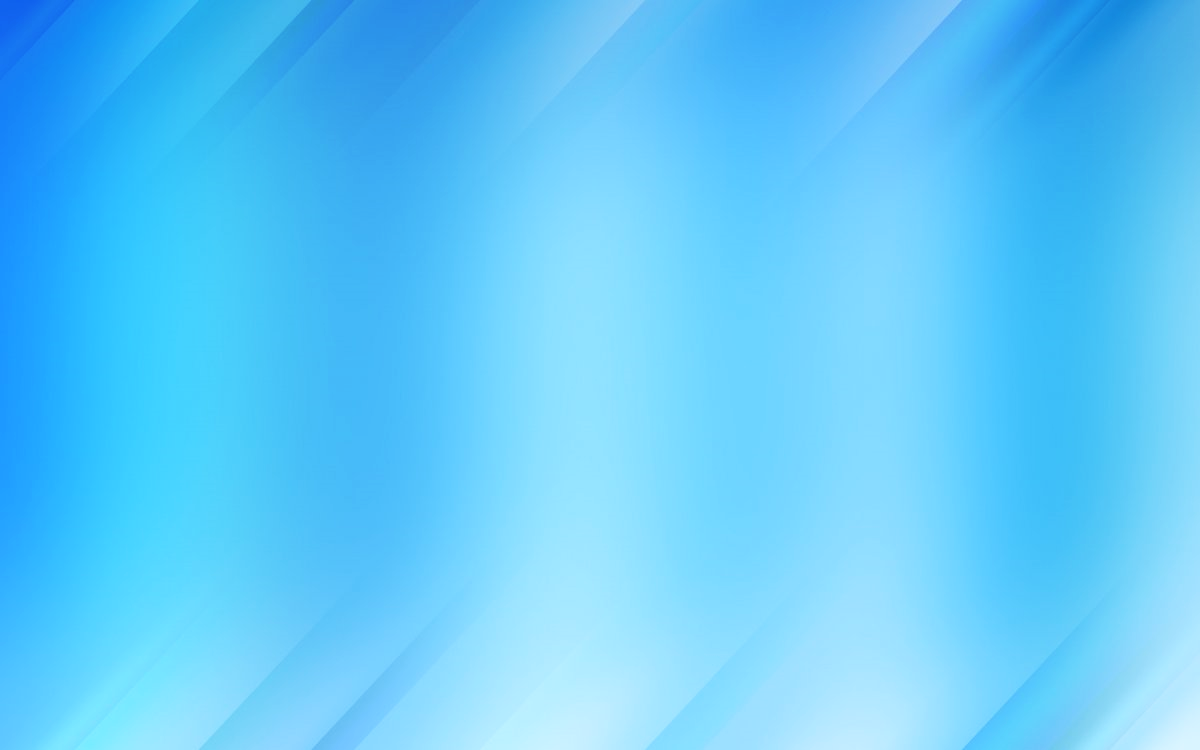 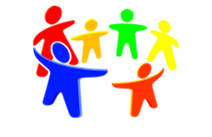 ВЫДВИЖЕНИЕ ИНИЦИАТИВНЫХ ПРОЕКТОВ
ИНИЦИАТОРЫ
ОПРЕДЕЛЯЮТ ЦЕЛЬ, АКТУАЛЬНОСТЬ, МЕРОПРИЯТИЯ ПО РЕАЛИЗАЦИИ ПРОЕКТА
1
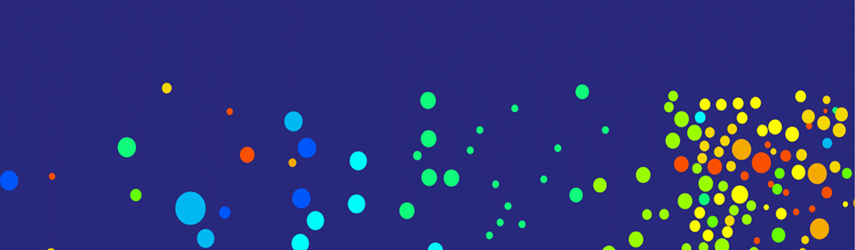 ОРГАНИЗУЮТ ОБСУЖДЕНИЯ И РАССМОТРЕНИЕ ПРОЕКТА НА СОБРАНИЯХ (КОНФЕРЕНЦИЯХ), СХОДАХ ( В СООТВЕТСТВИИ С ПОРЯДКОМ УТВЕРЖДЕНННЫМ НПА ), СБОР ПОДПИСЕЙ В ПОДДЕРЖКУ ПРОЕКТА
2
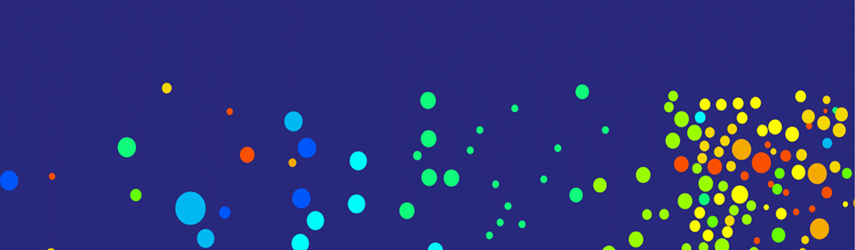 ДЕНЕЖНЫЙ 
ВКЛАД
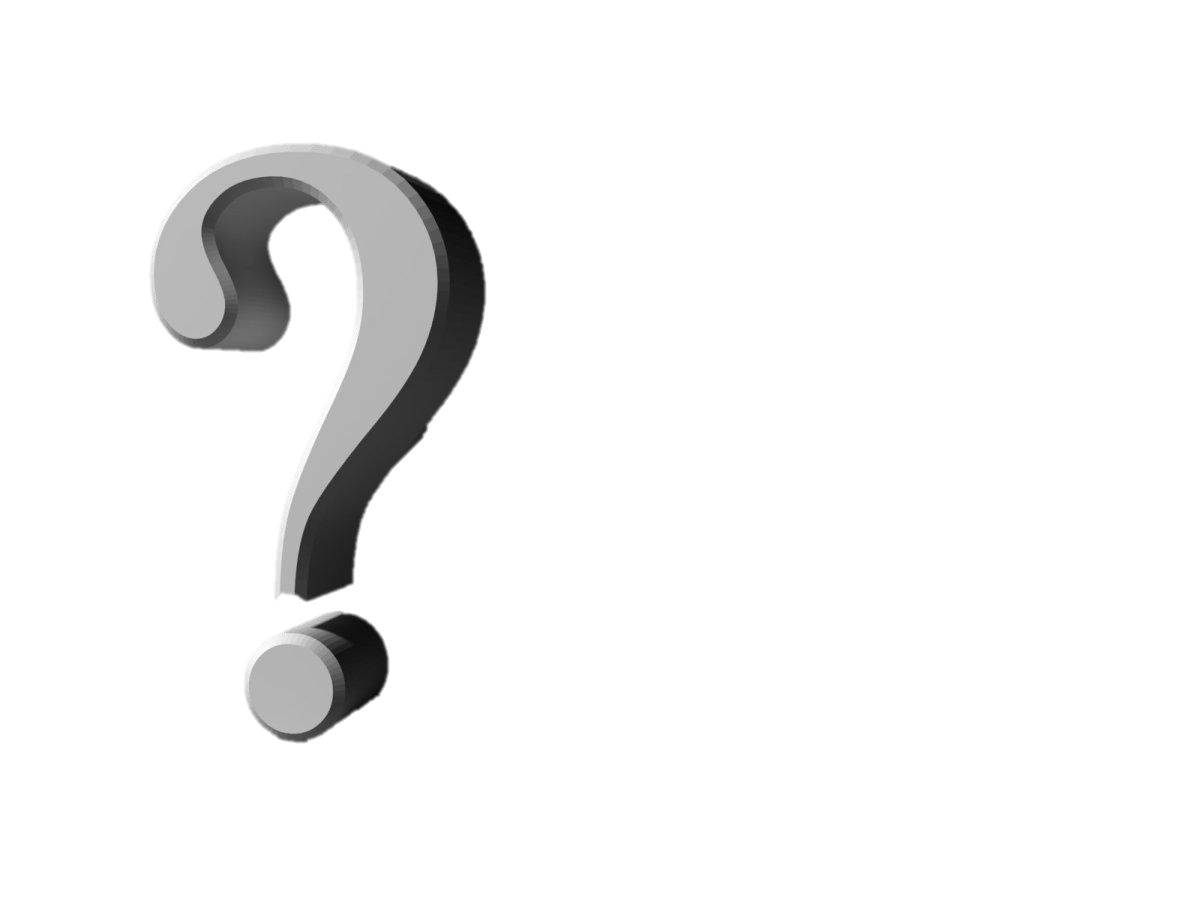 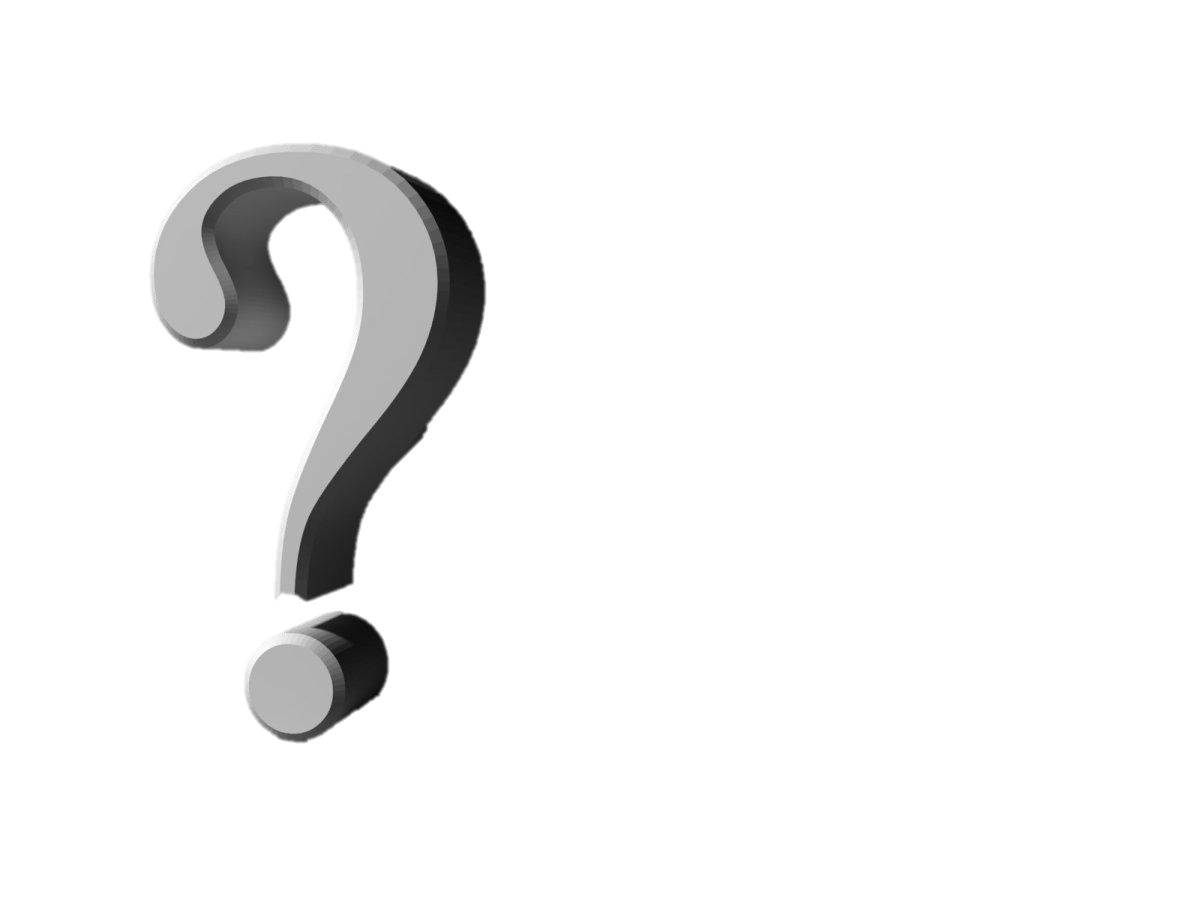 ТРУДОВОЕ 
УЧАСТИЕ
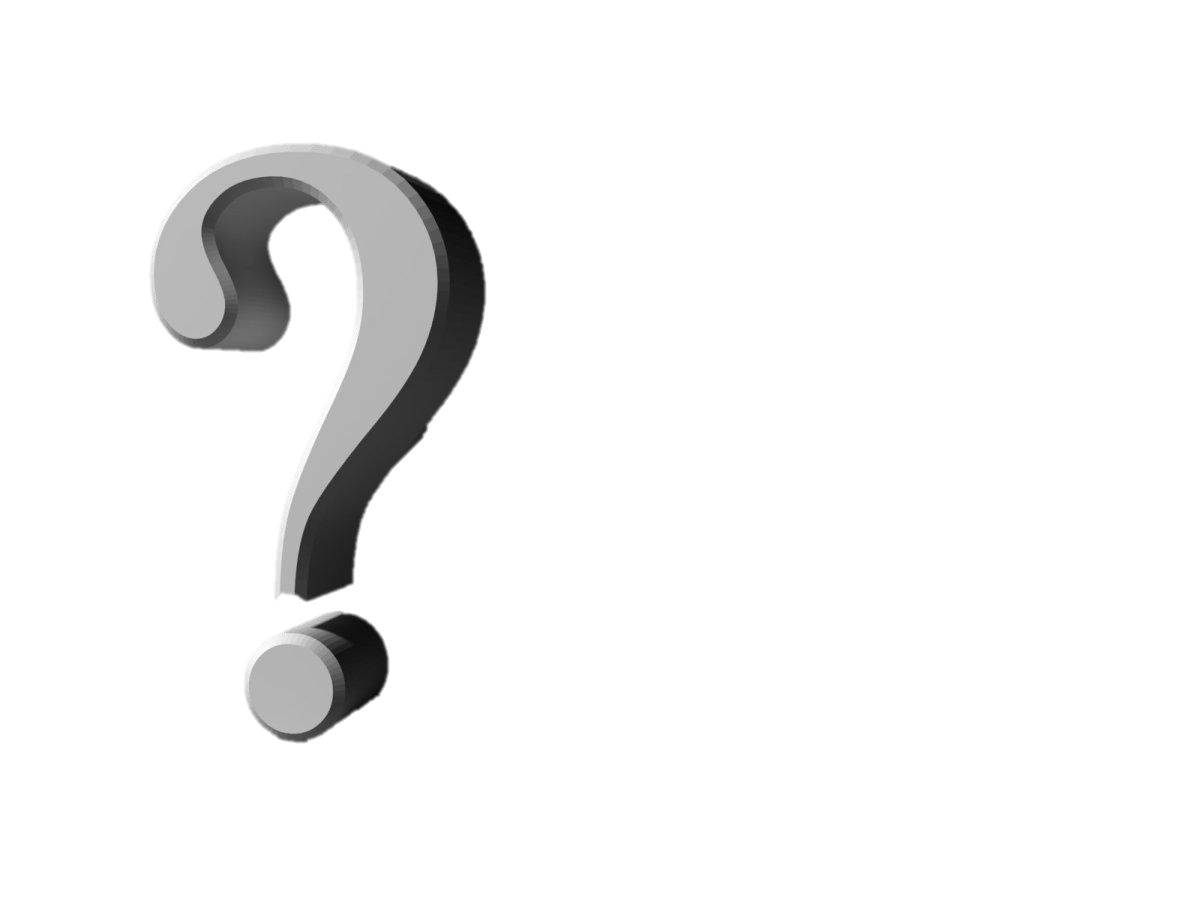 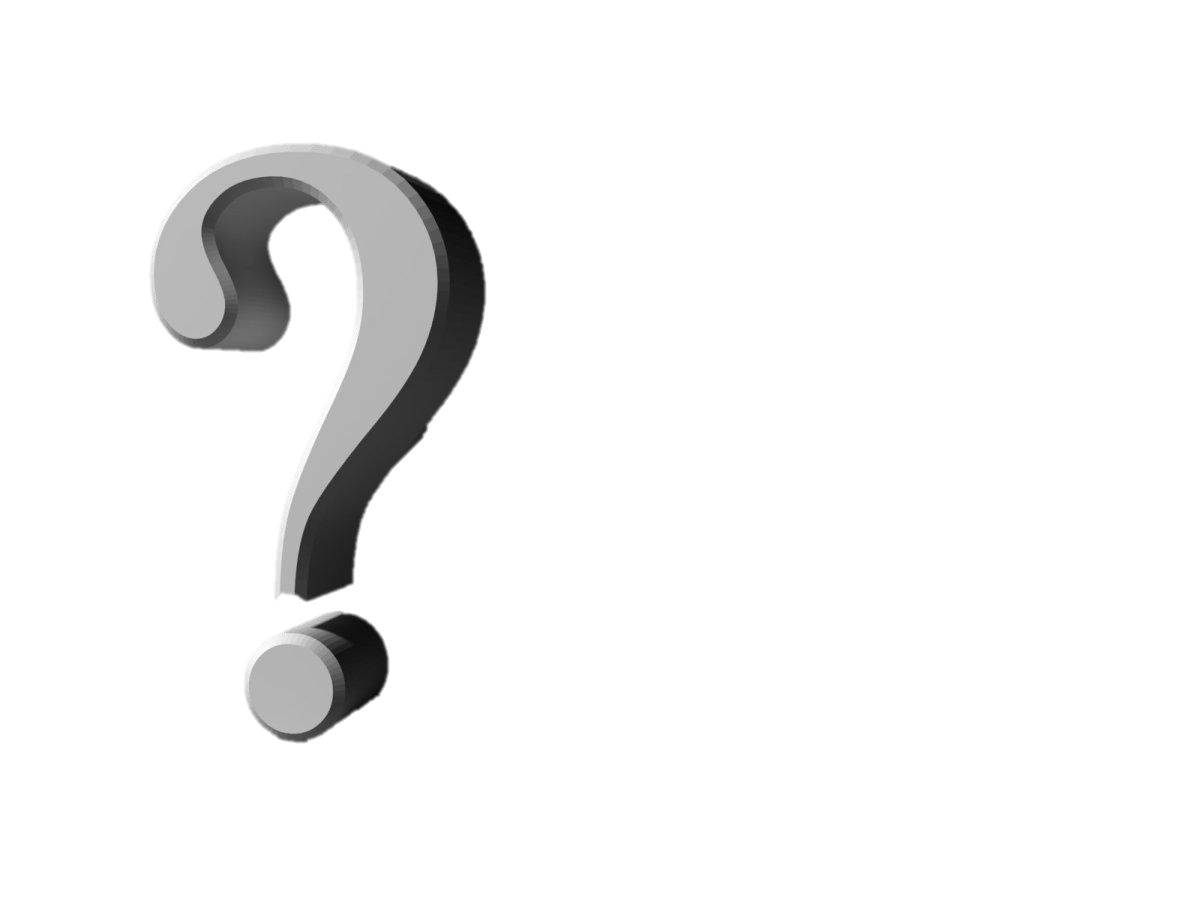 ИМУЩЕСТВЕННЫЙ
ВКЛАД
МЕРОПРИЯТИЯ
ОФОРМЛЕНИЕ РЕЗУЛЬТАТОВ ОБСУЖДЕНИЯ И РАССМОТРЕНИЯ ПРОЕКТА
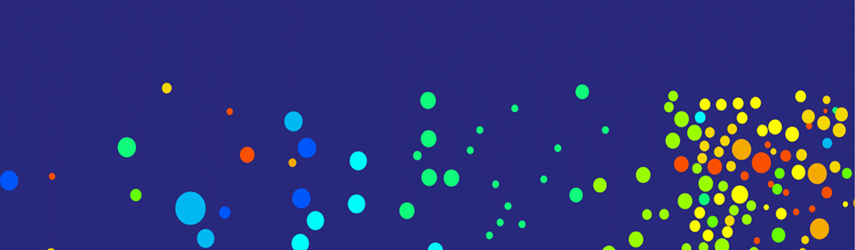 3
ИНИЦИАТИВНЫЙ ПРОЕКТ
(ЗАПОЛНЯЕТСЯ ПО ФОРМЕ УТВЕРЖДЕННОЙ НПА, УКАЗЫВАЮТСЯ СВЕДЕНИЯ ПРЕДУСМОТРЕННЫЕ 131 ФЗ,)
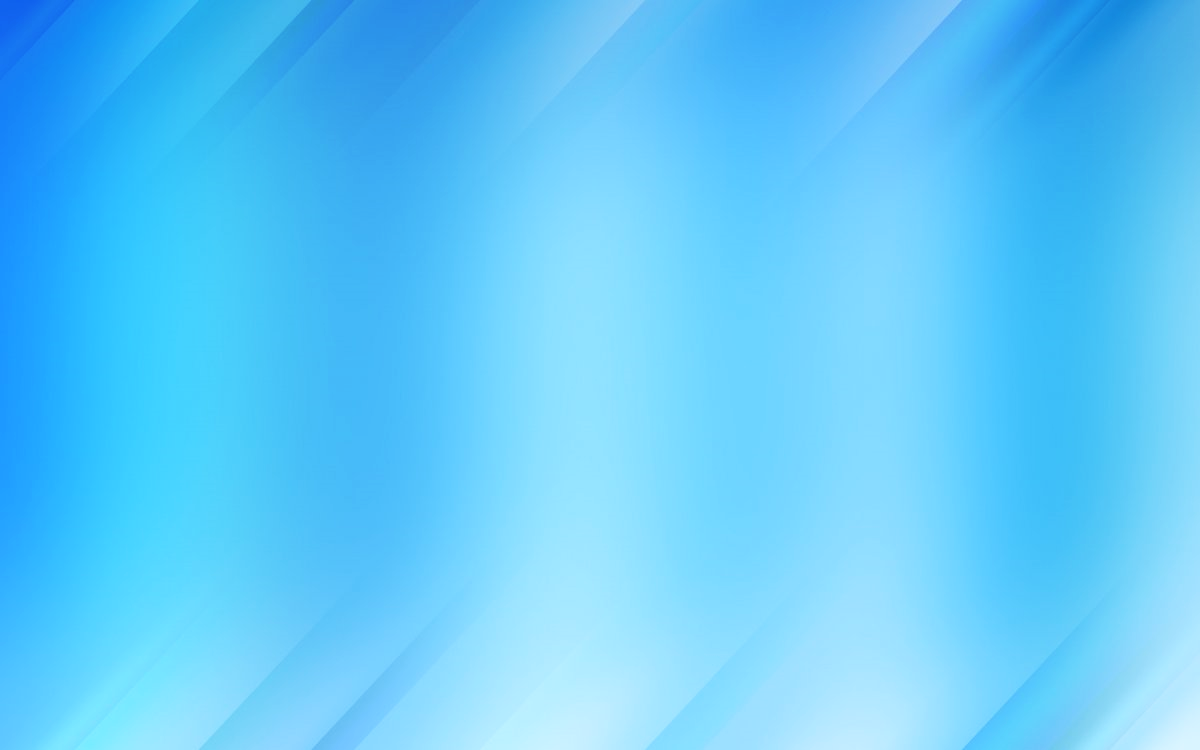 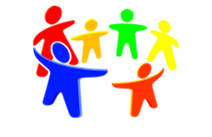 БАЛЛЬНАЯ ШКАЛА ОЦЕНКИ ИНИЦИАТИВНЫХ ПРОЕКТОВ
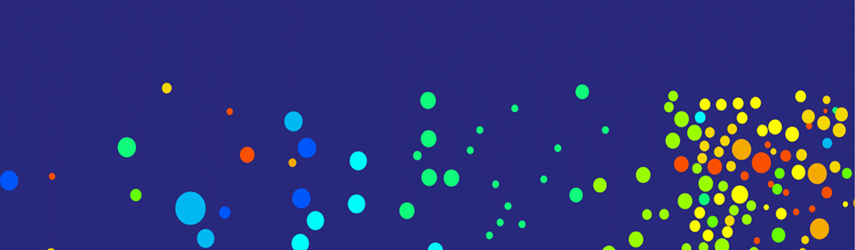 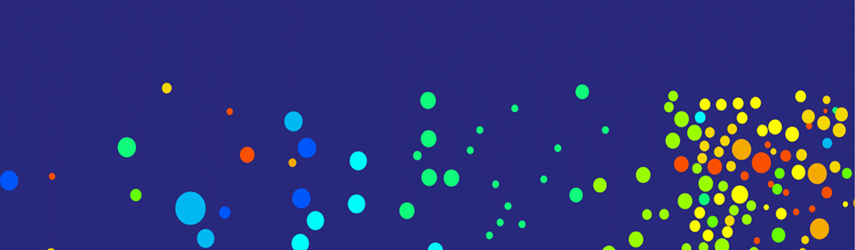 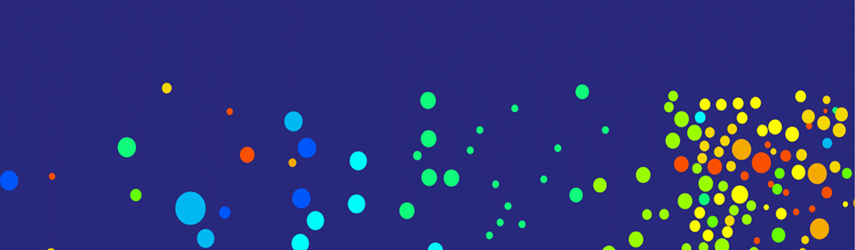 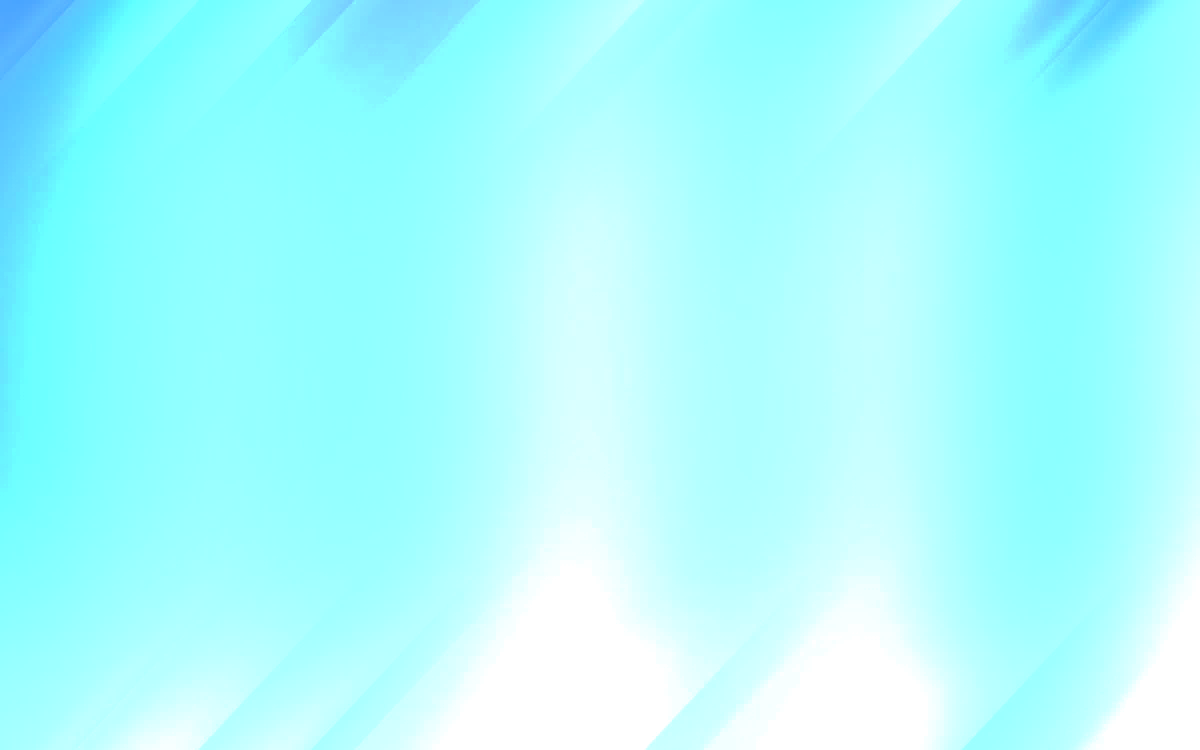 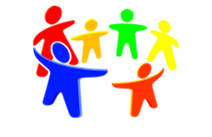 СТРАНИЦА МУНИЦИПАЛЬНОЙ ПРАКТИКИ НА ОФИЦИАЛЬНОМ САЙТЕ АДМИНИСТРАЦИИ ПЕТРОВСКОГО ОКРУГА В ИНФОРМАЦИОННО – ТЕЛЕКОММУНИКАЦИОННОЙ СЕТИ «ИНТЕРНЕТ»
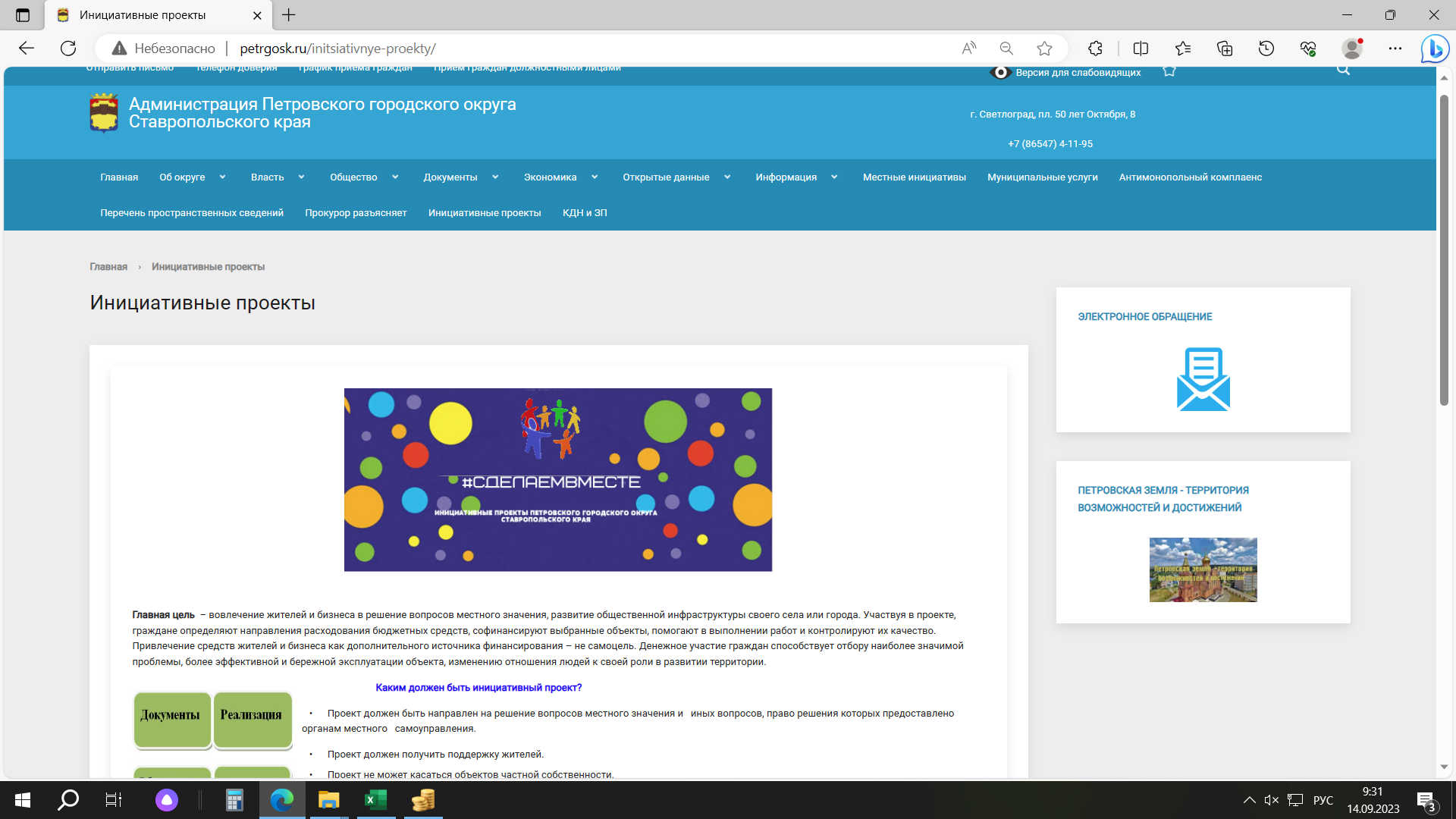 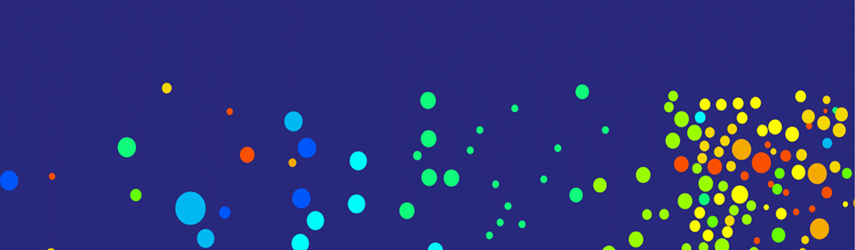 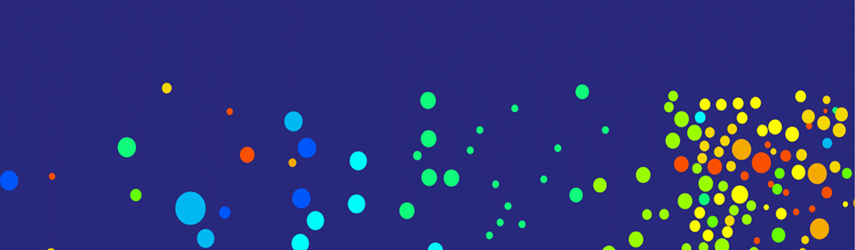 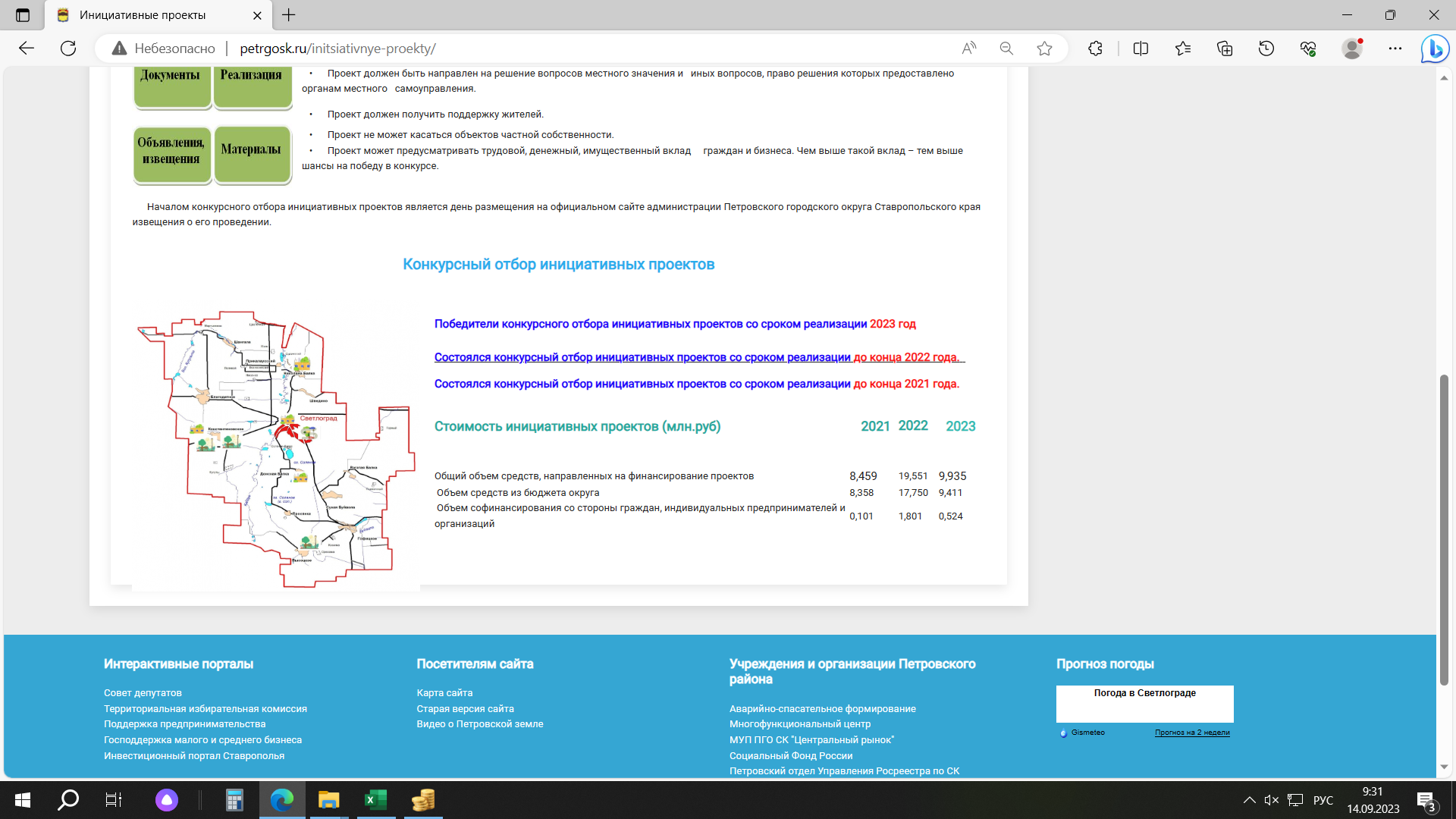 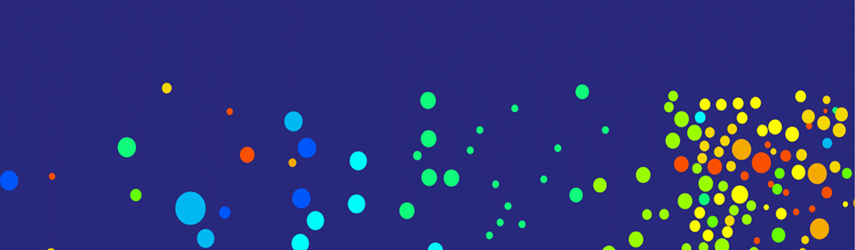 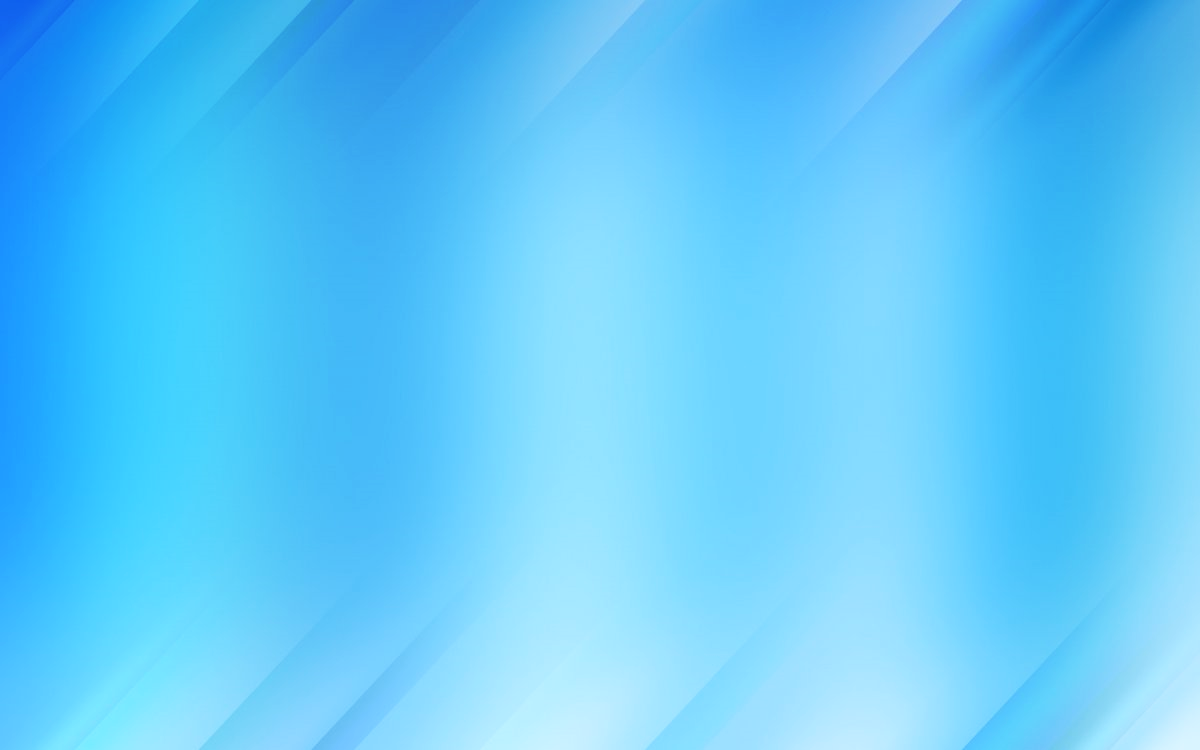 ОПРОС ЖИТЕЛЕЙ ПЕТРОВСКОГО ГОРОДСКОГО ОКРУГА
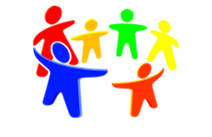 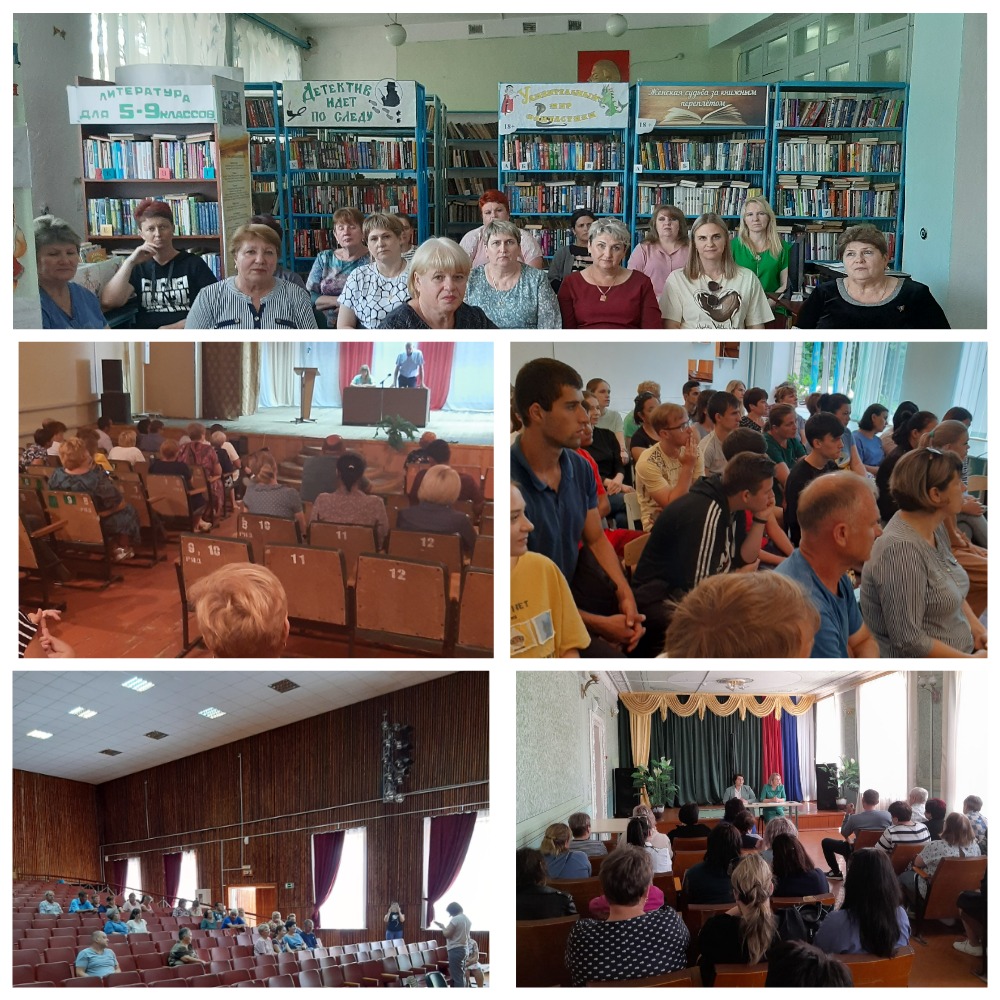 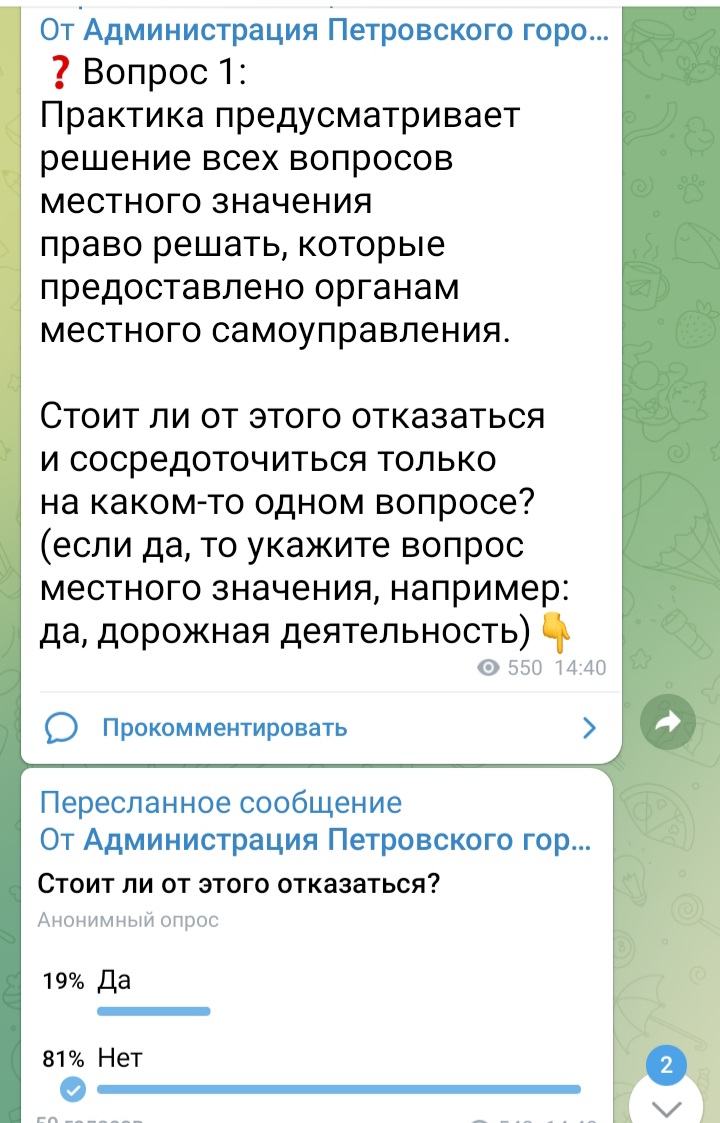 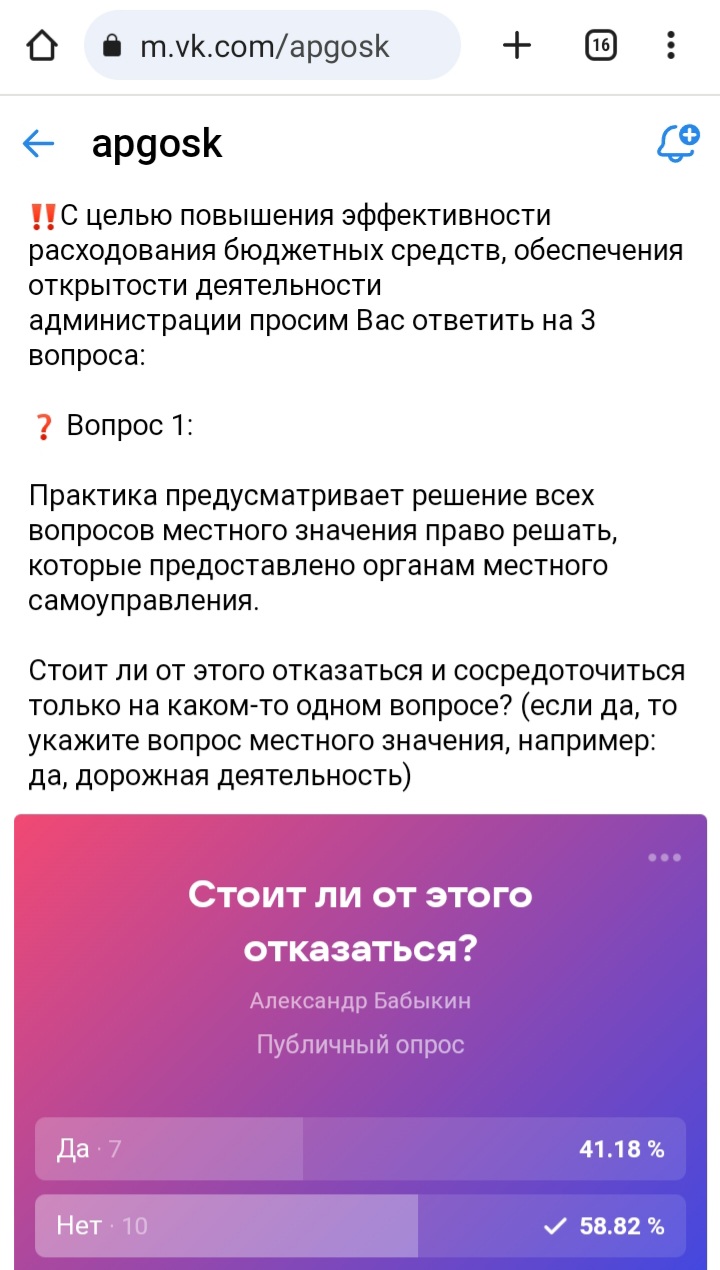 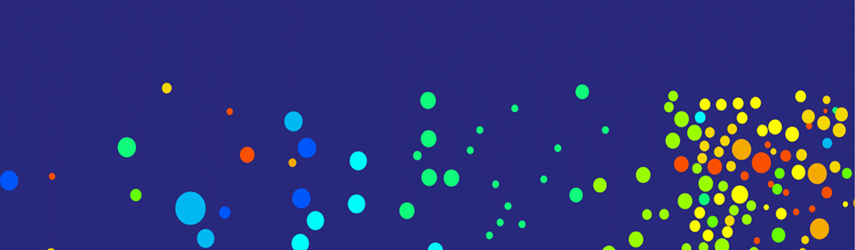 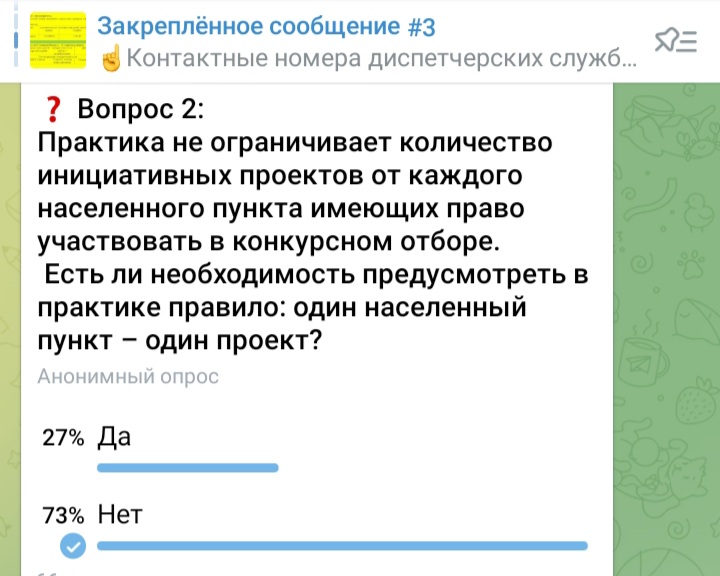 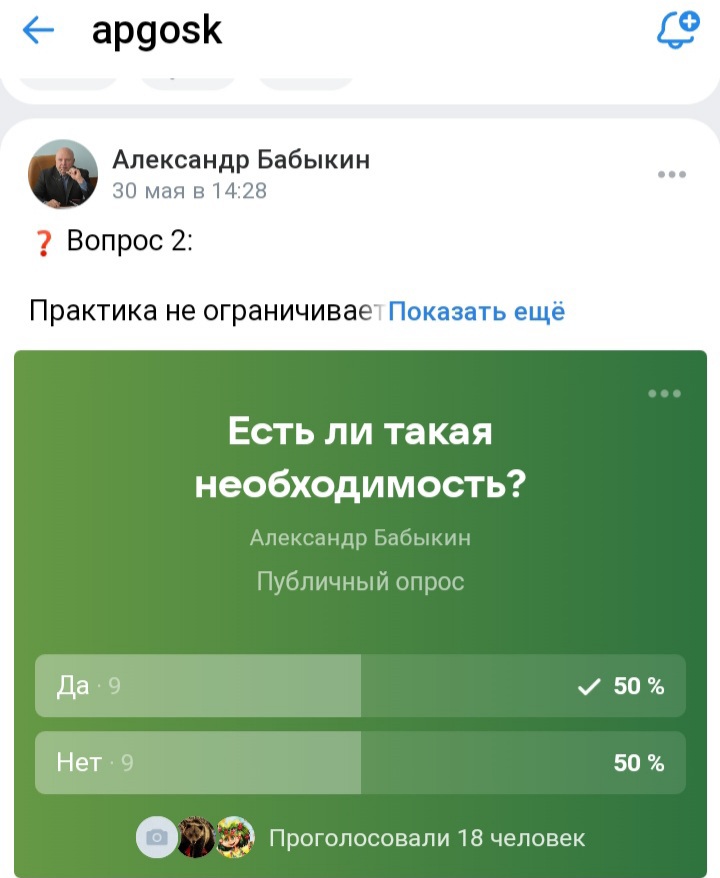 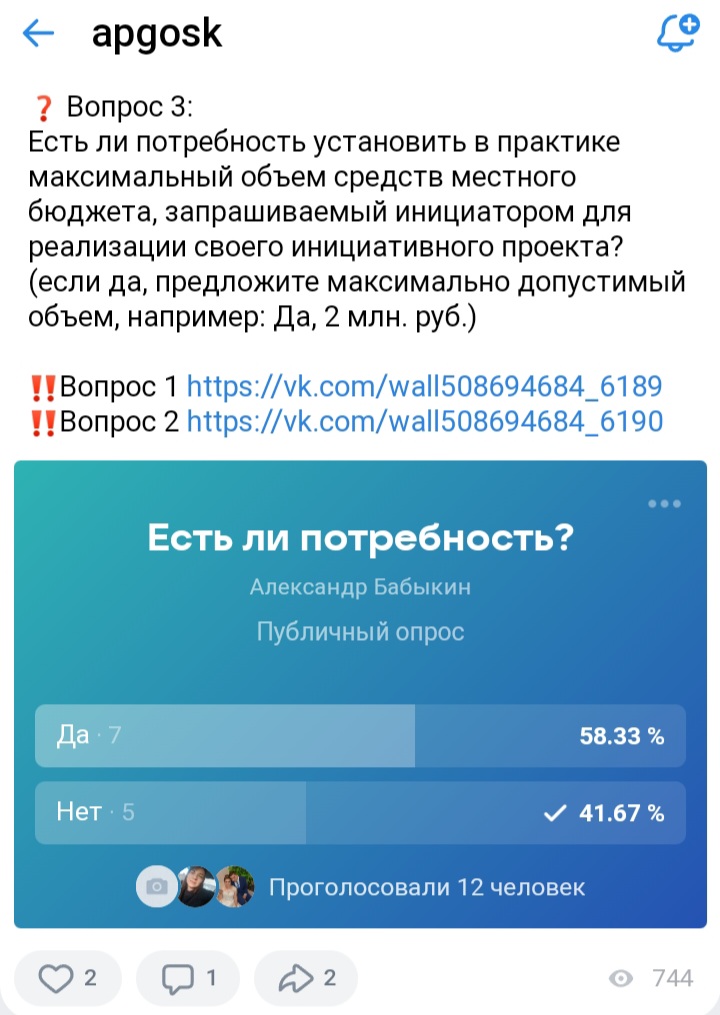 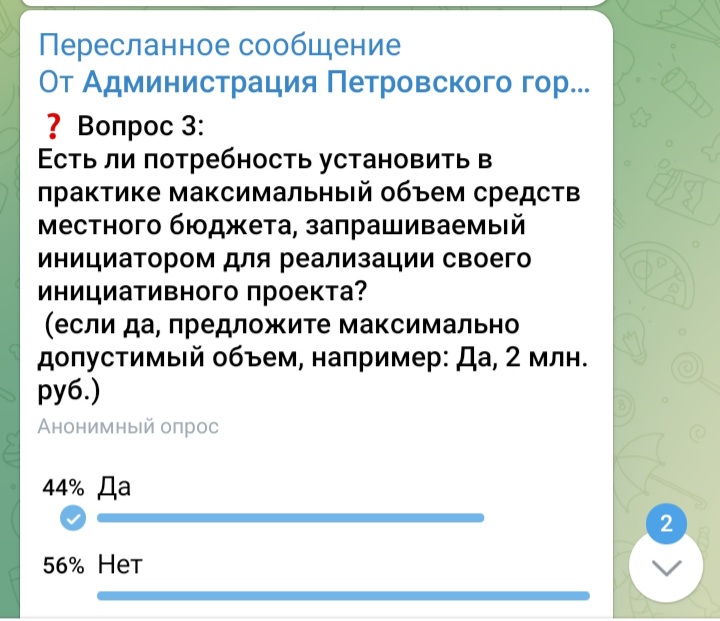 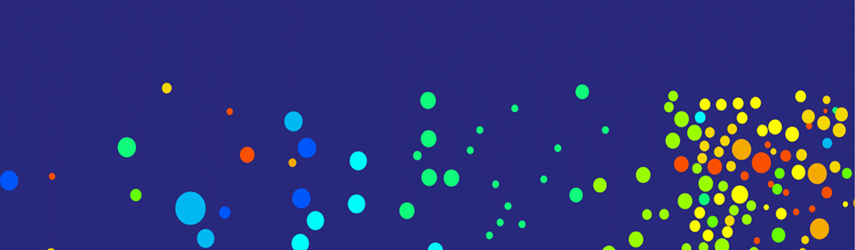 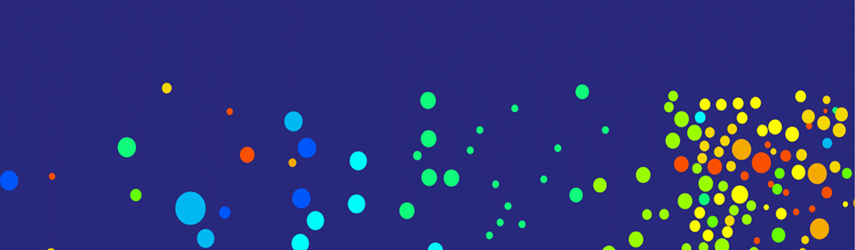 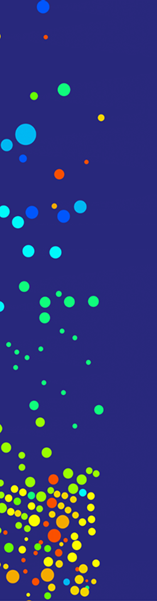 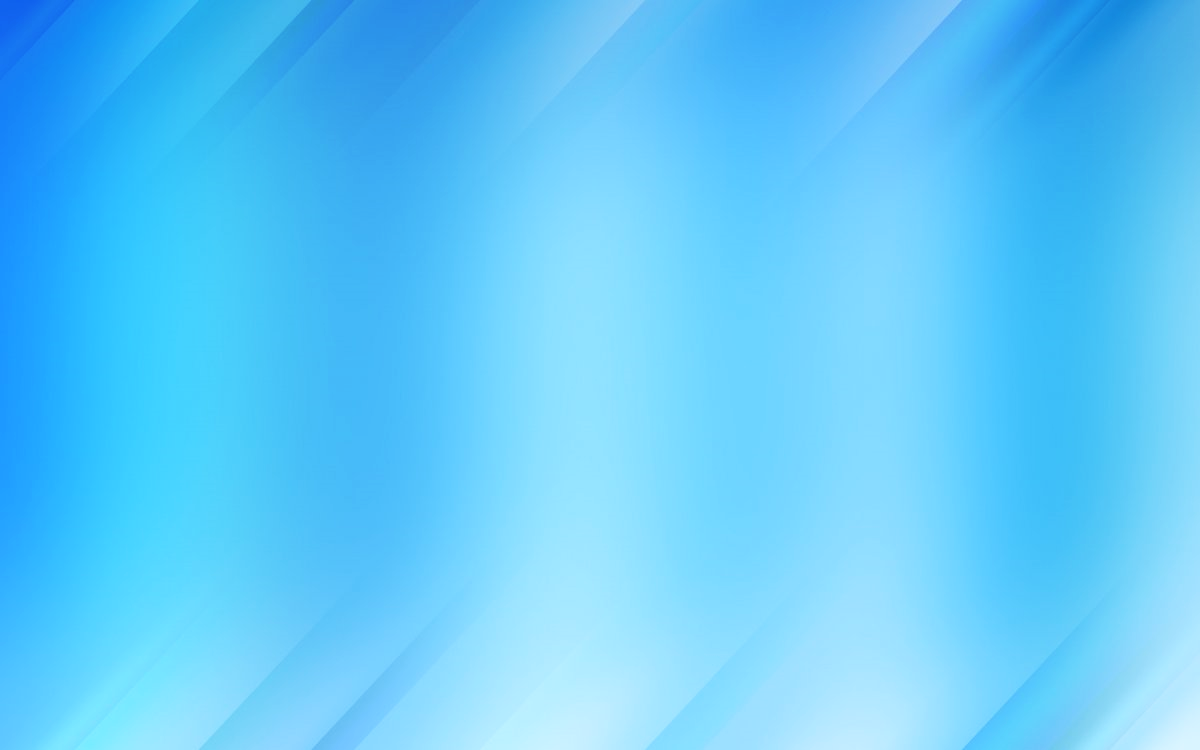 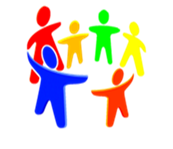 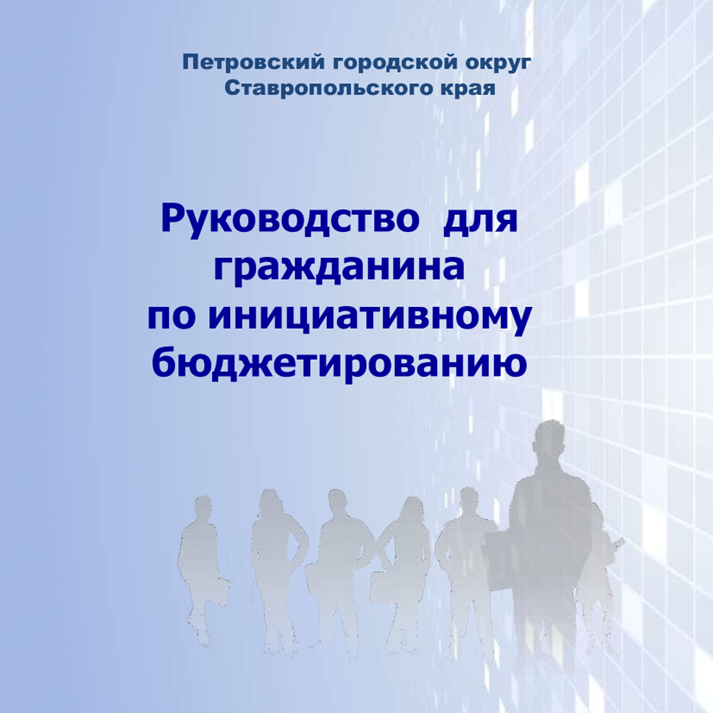 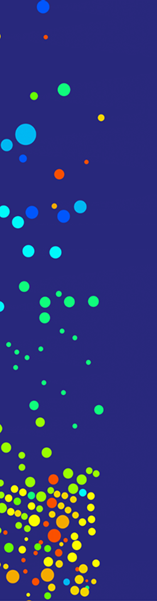 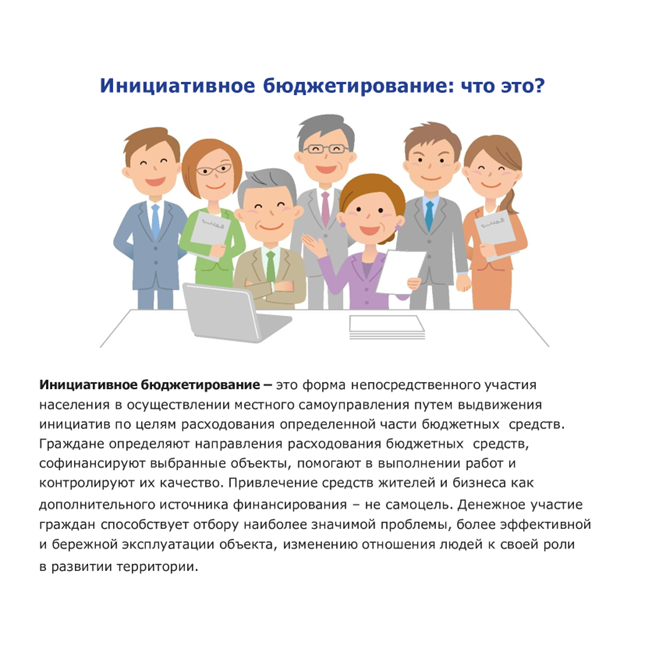 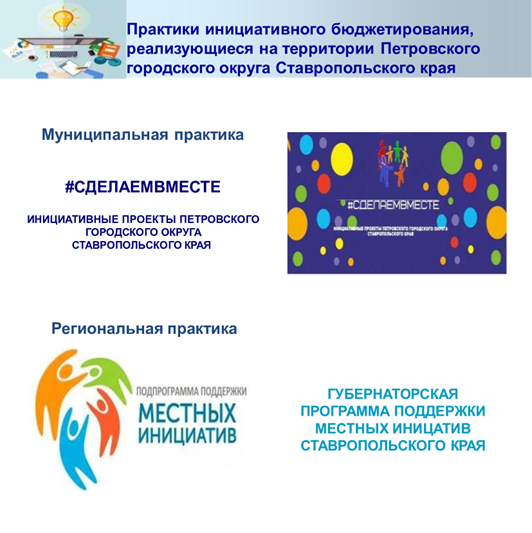 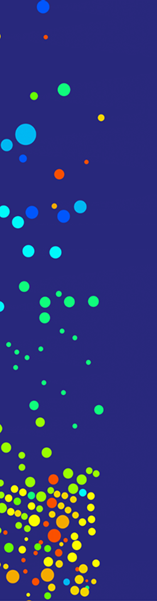 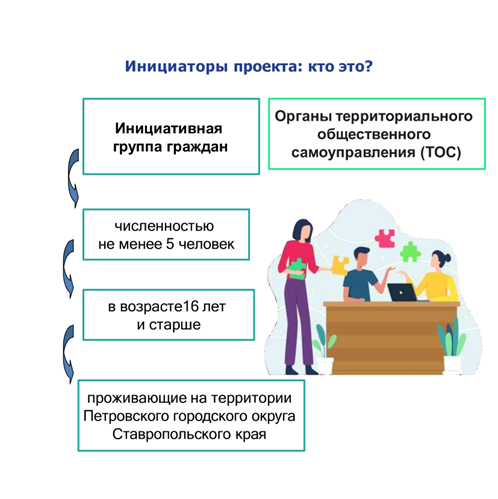 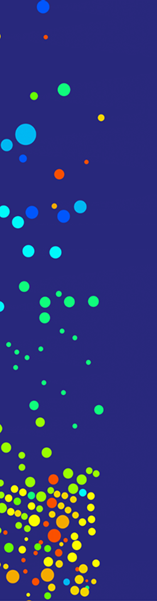 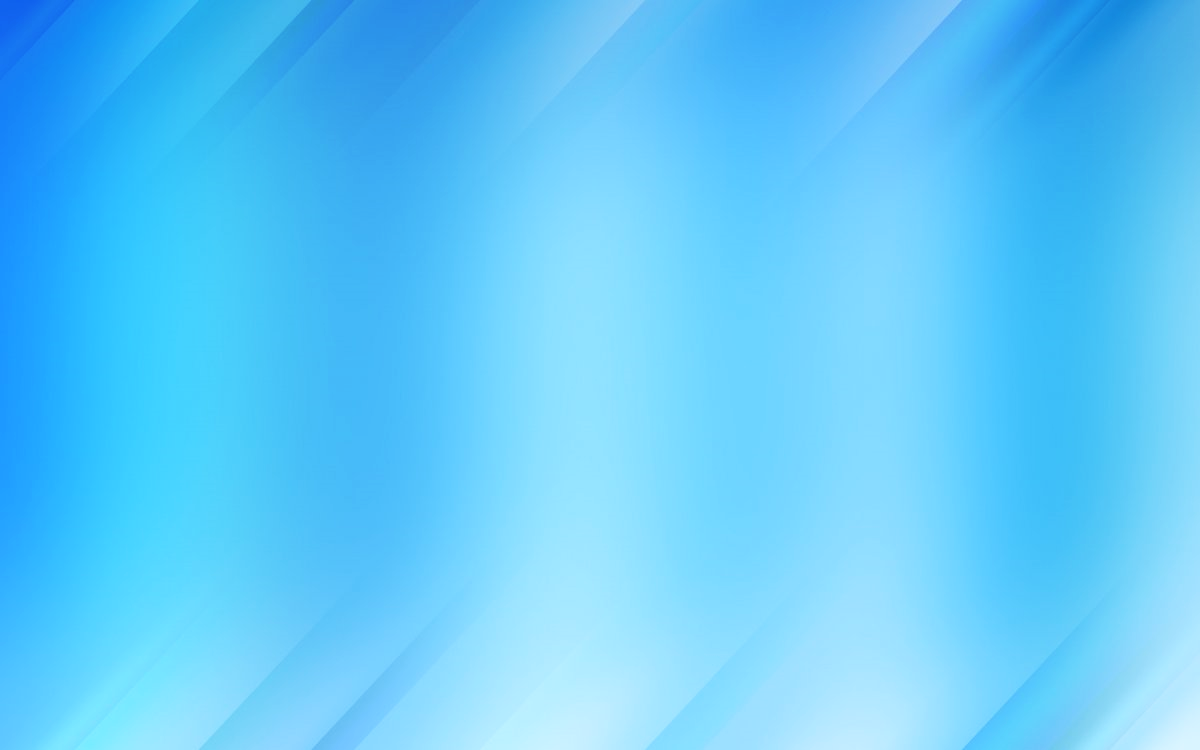 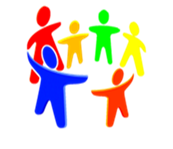 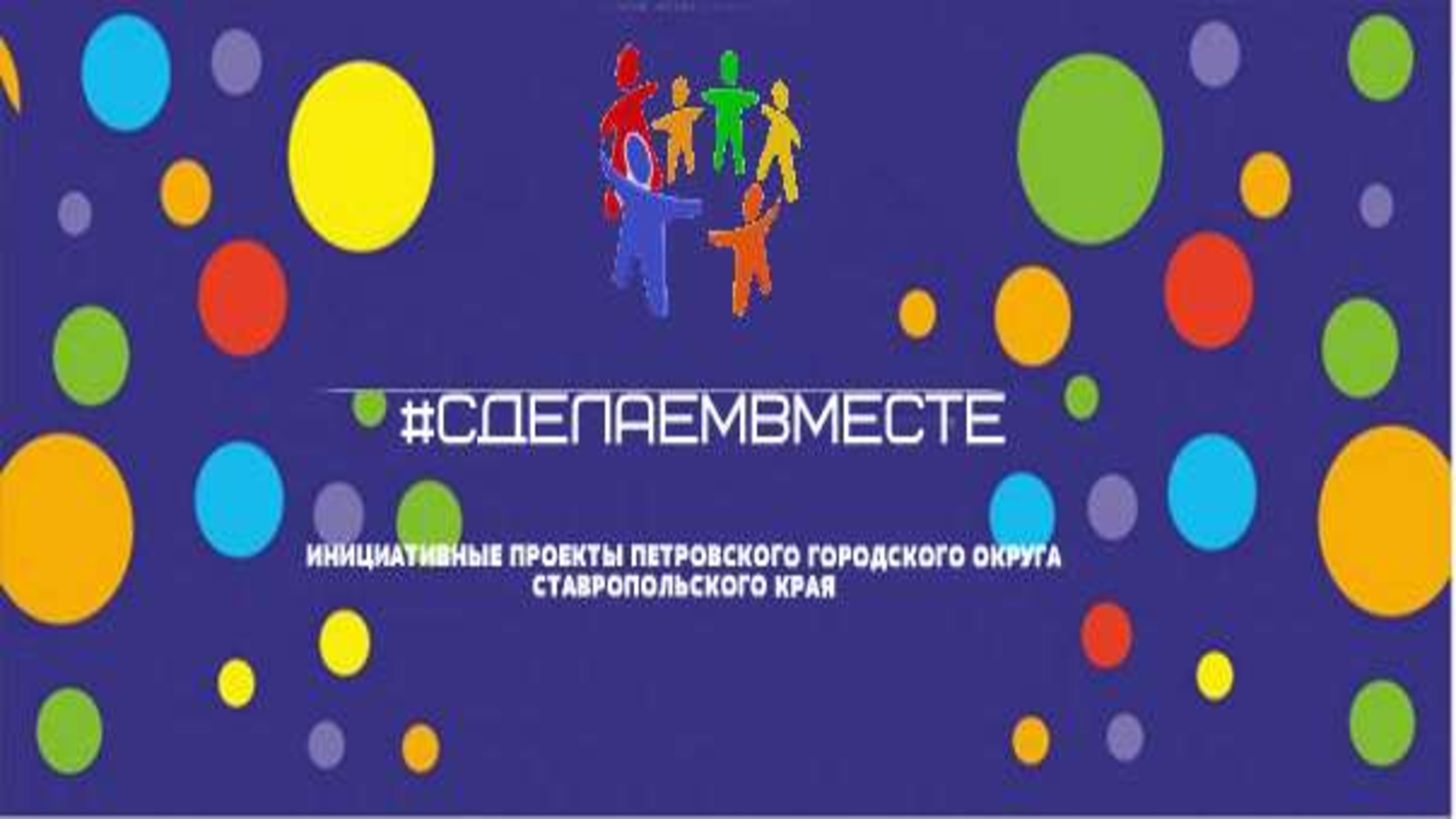 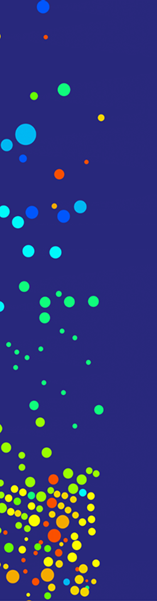 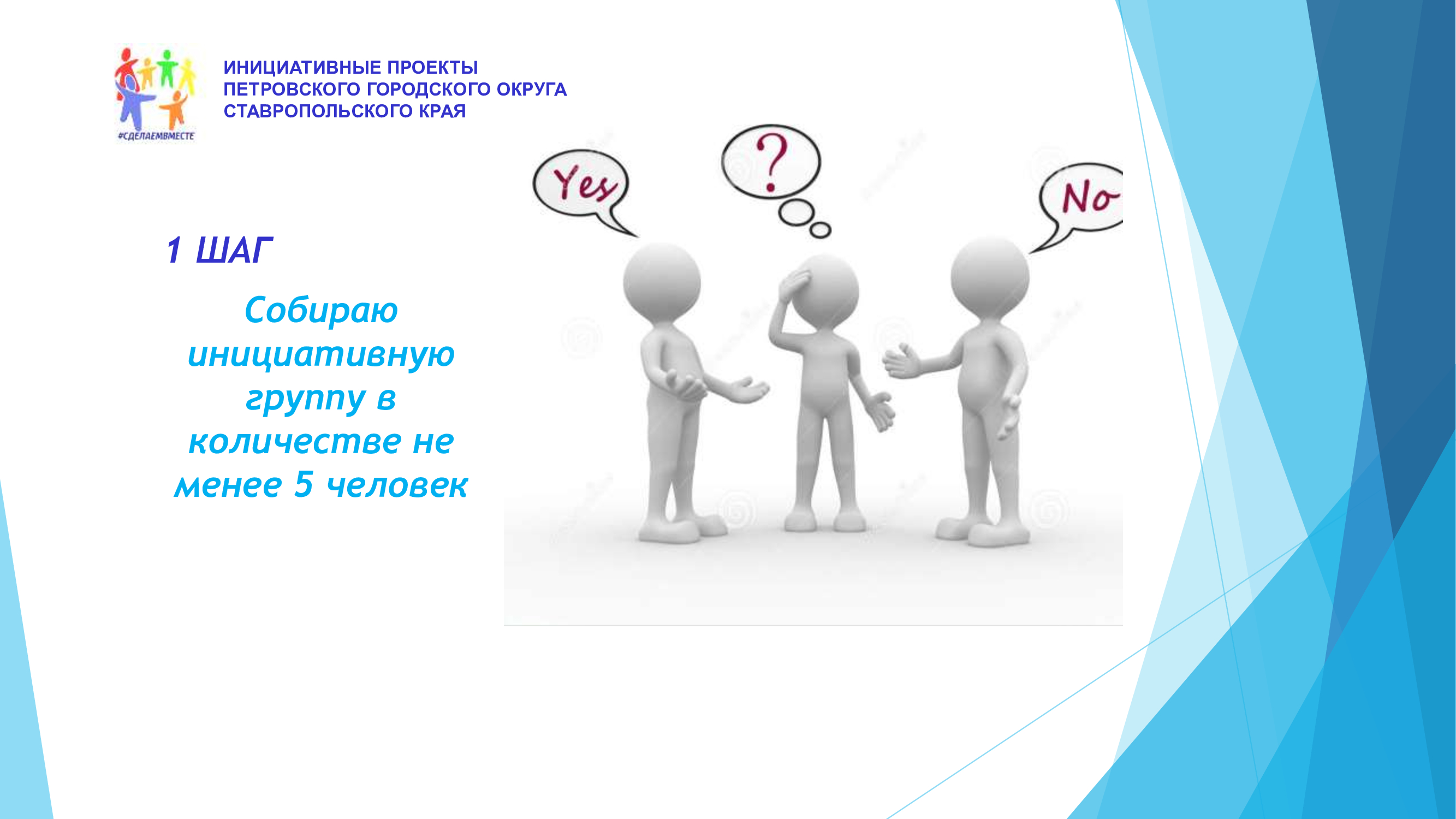 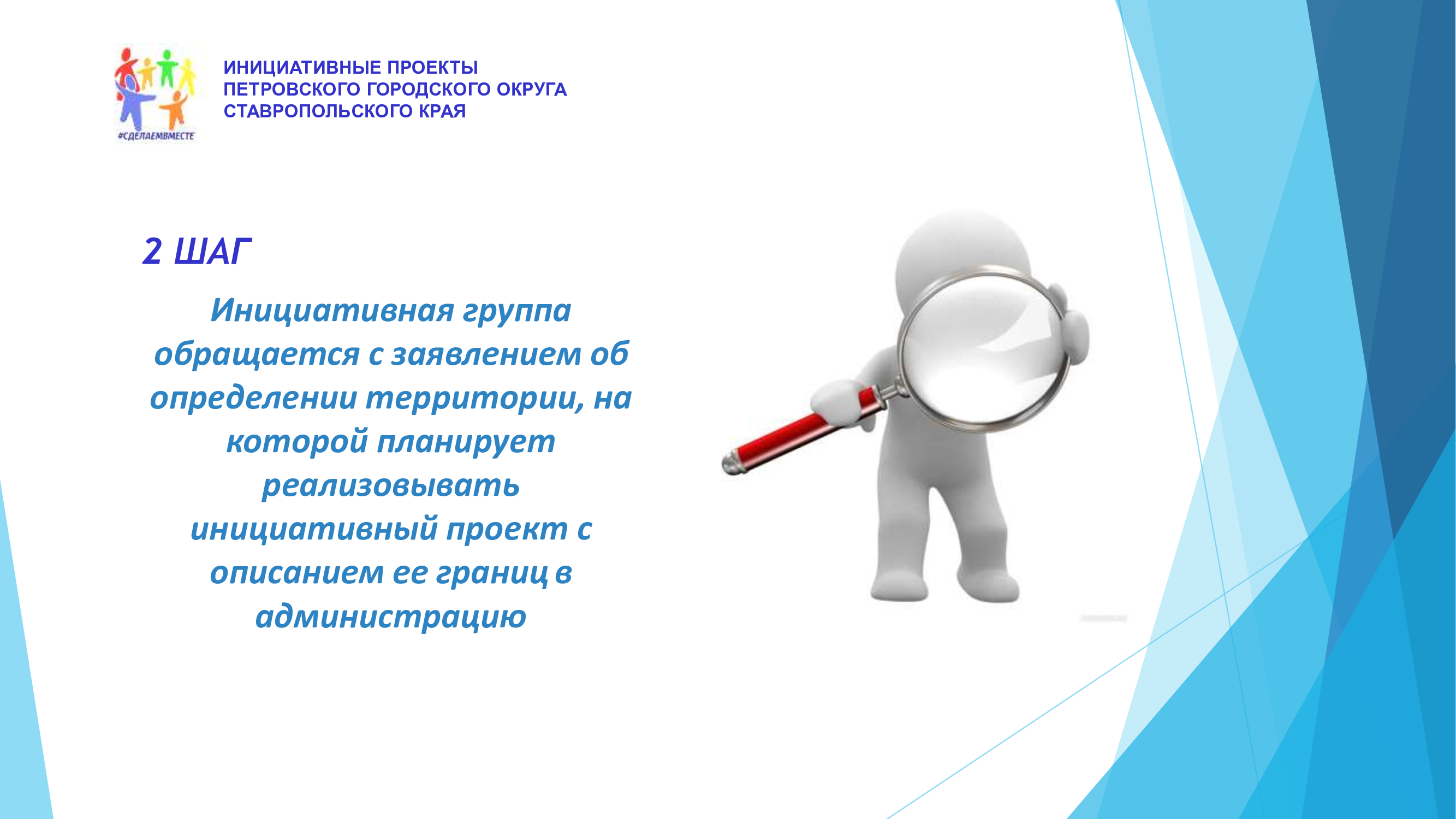 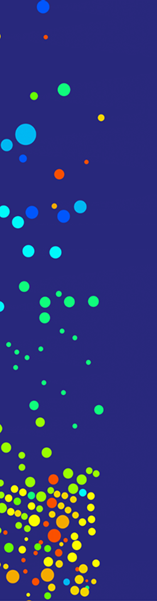 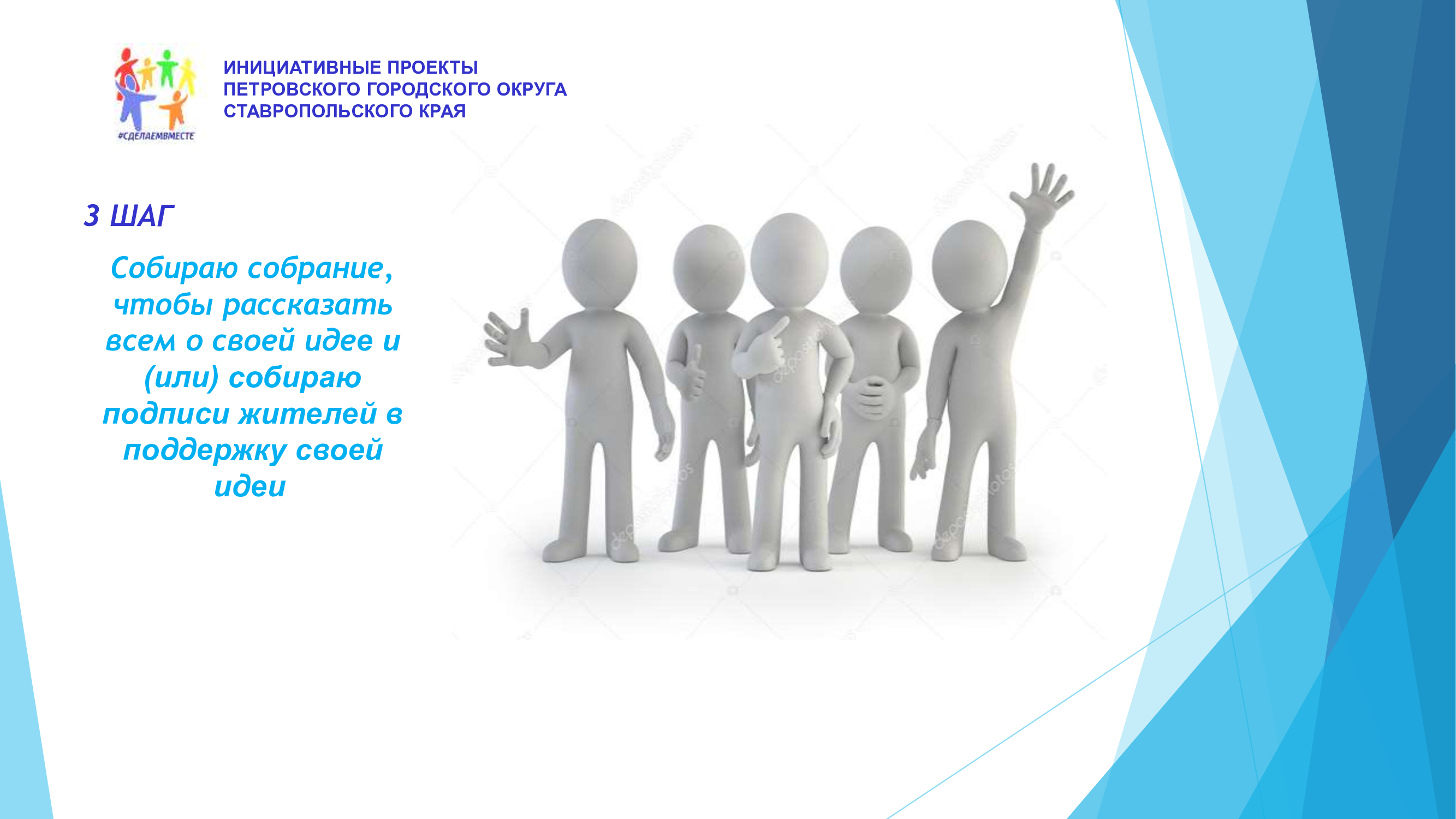 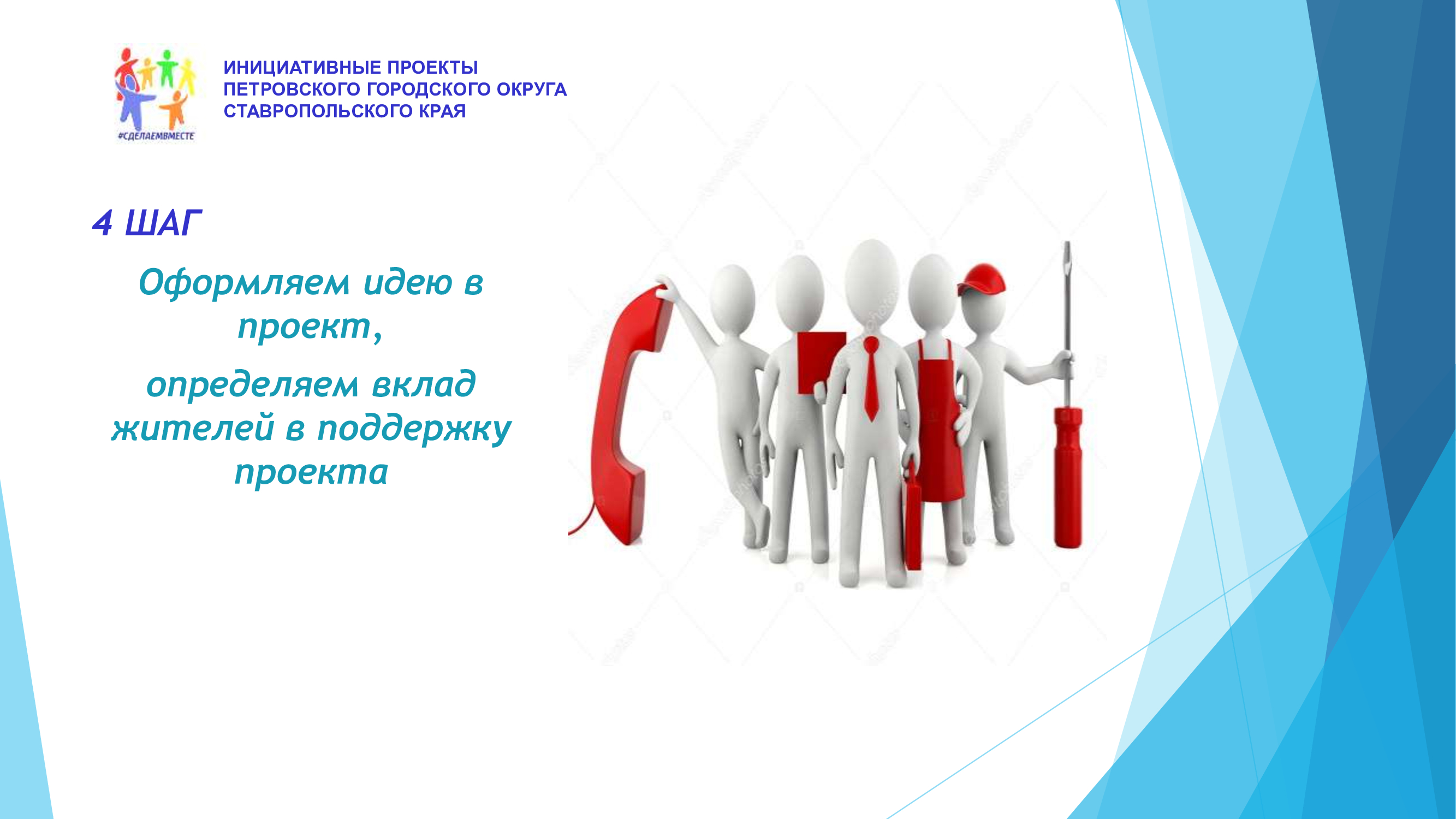 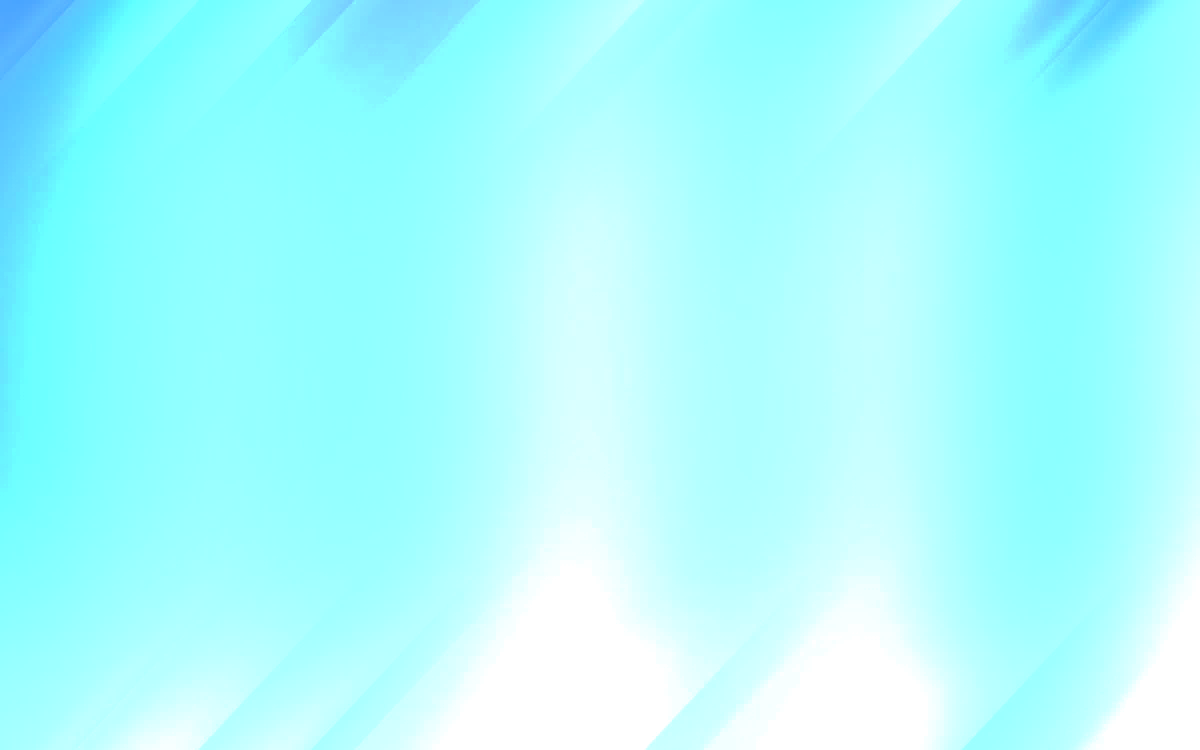 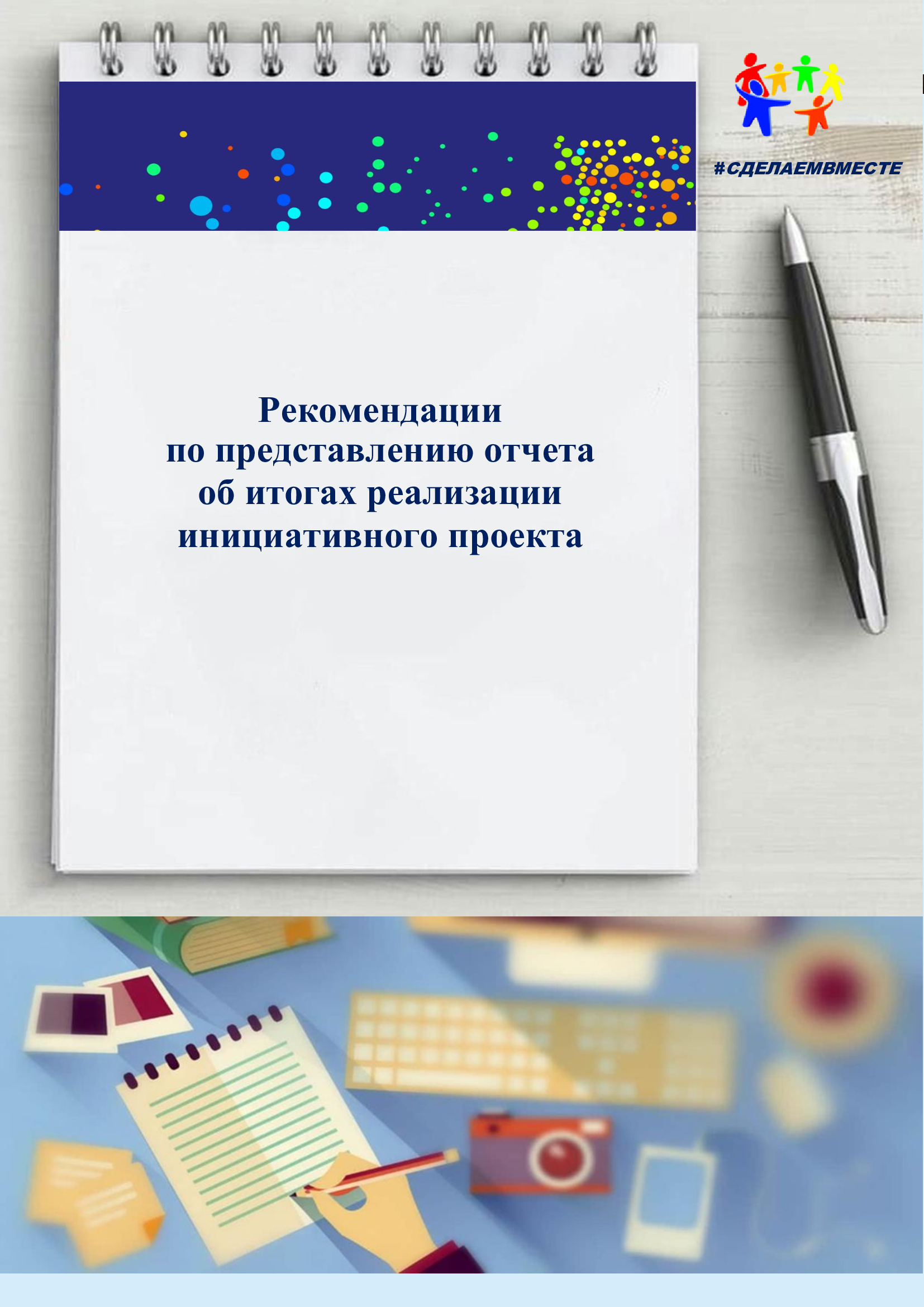 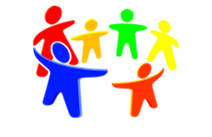 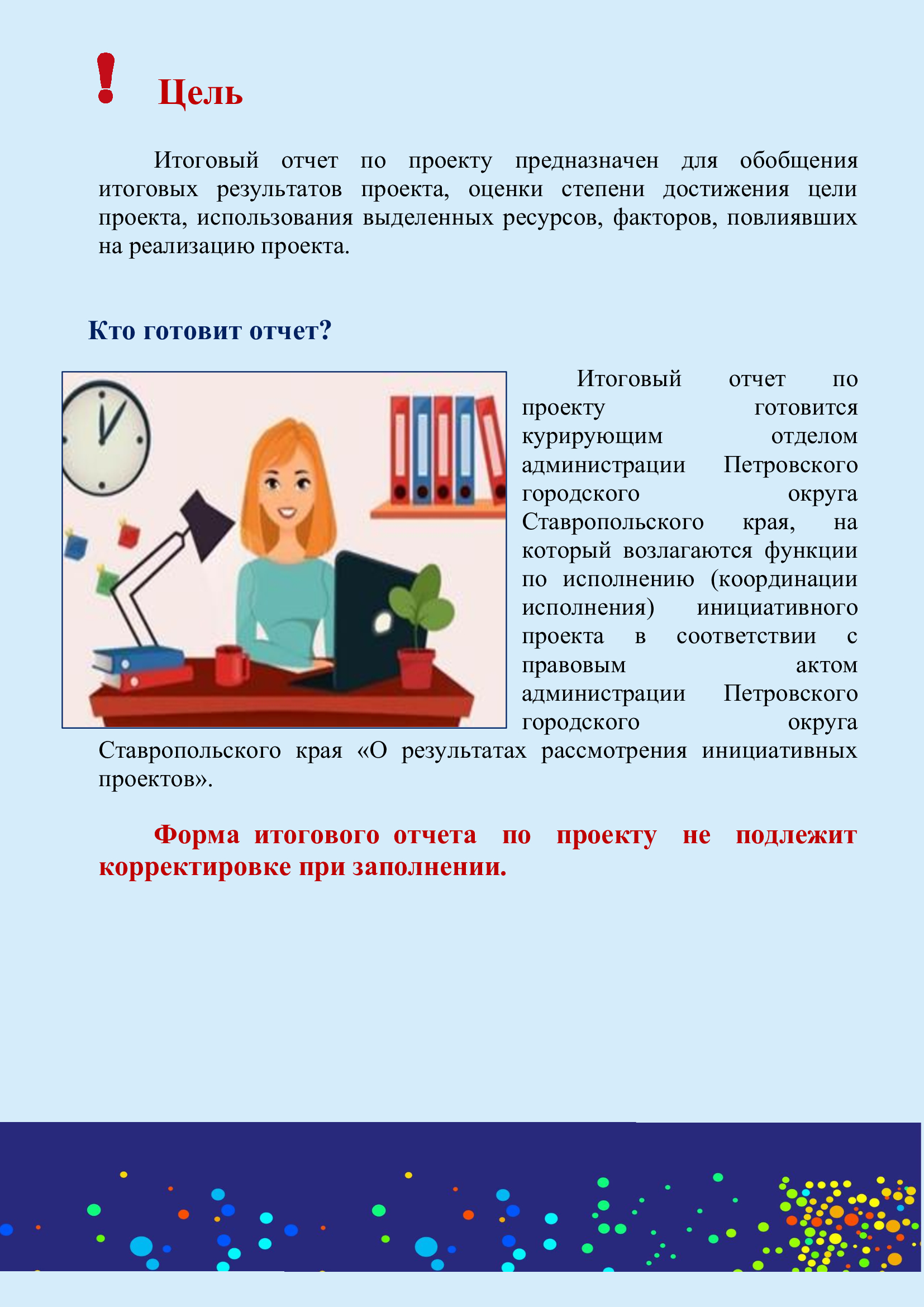 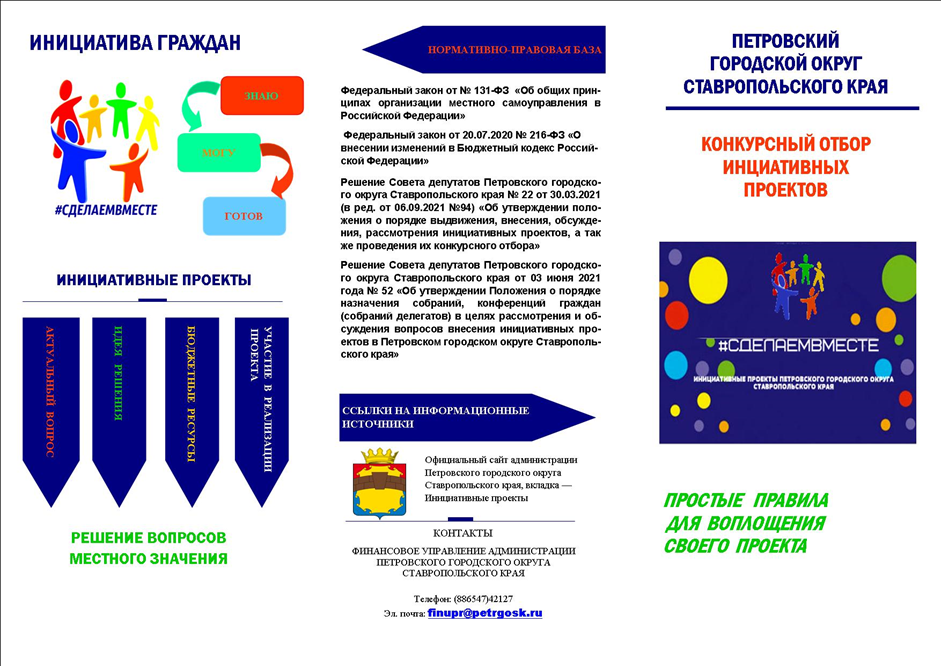 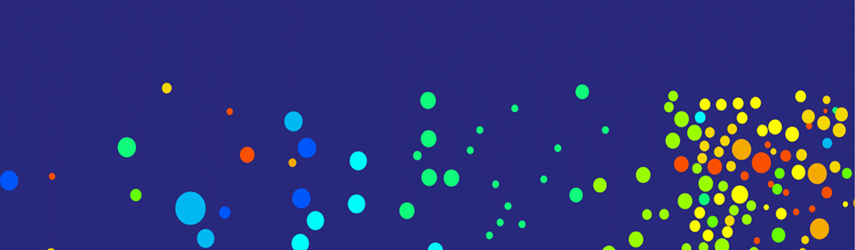 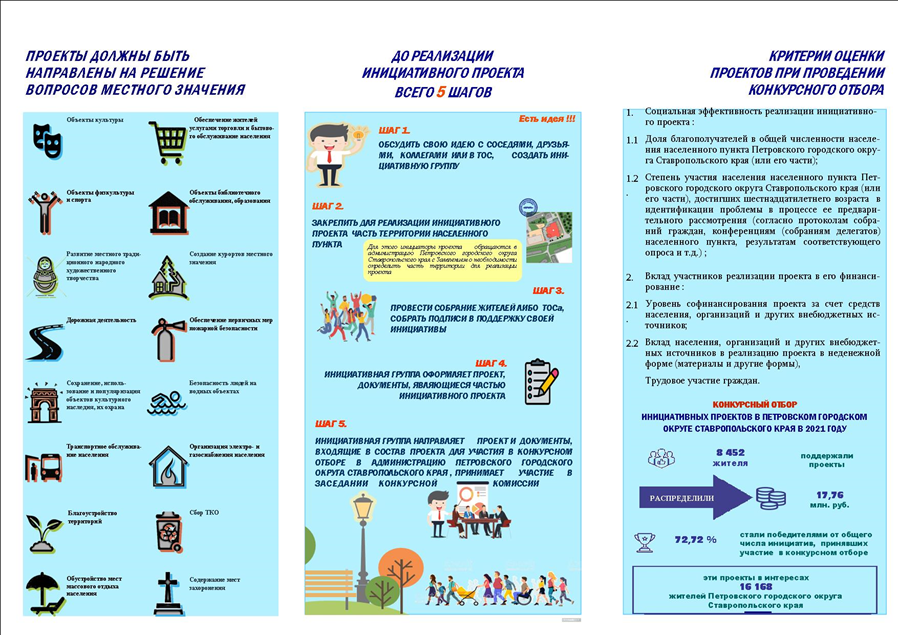 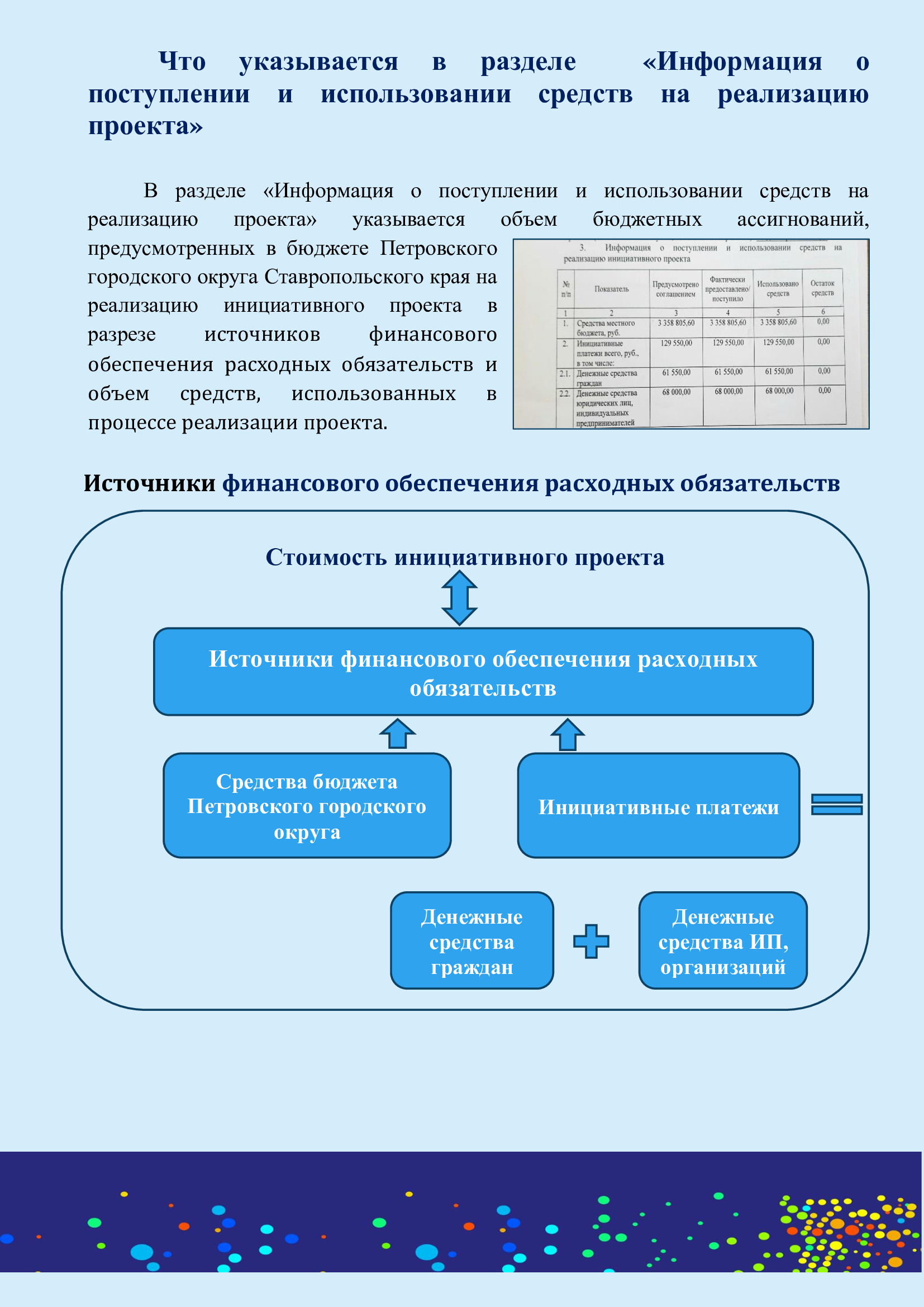 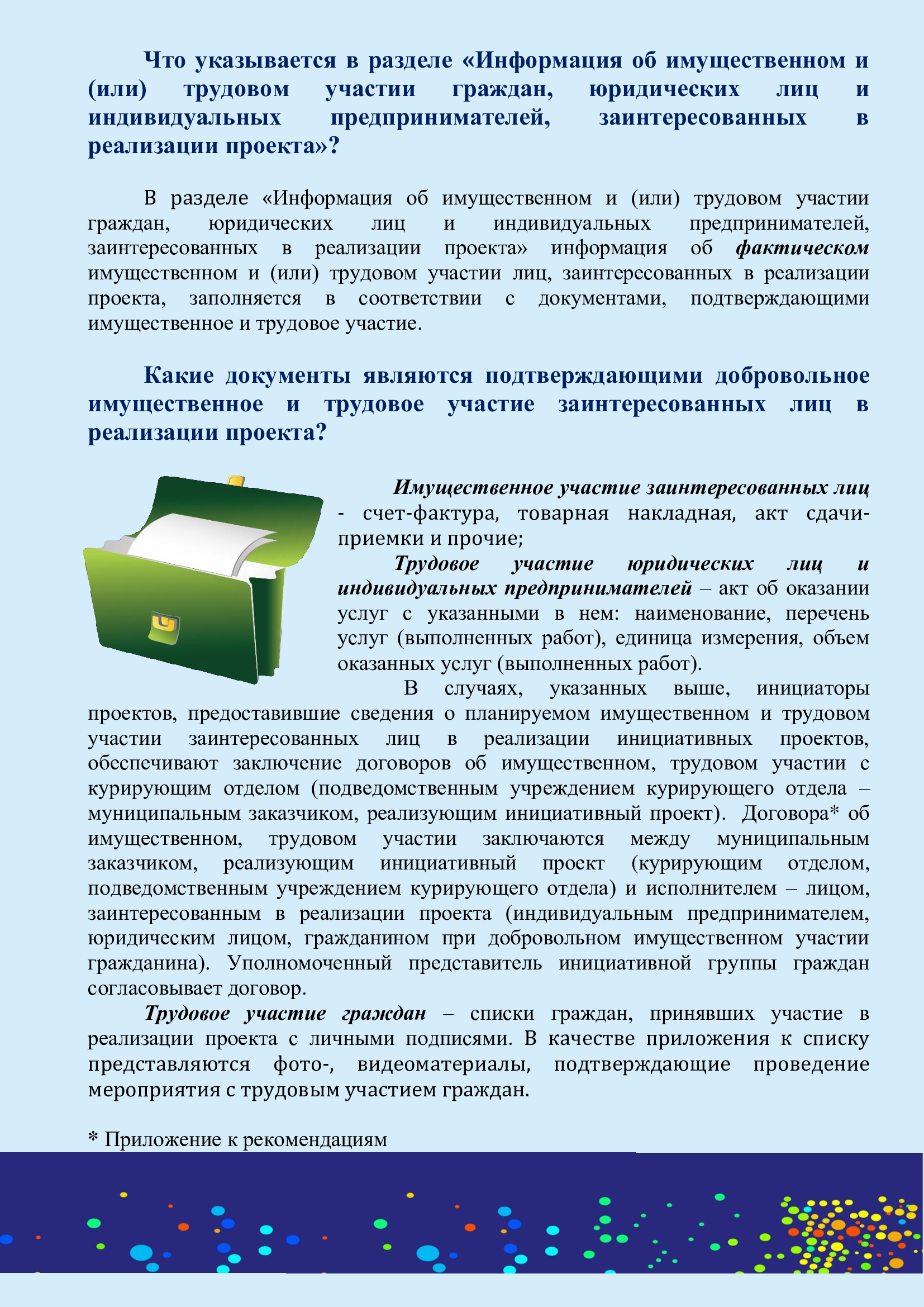 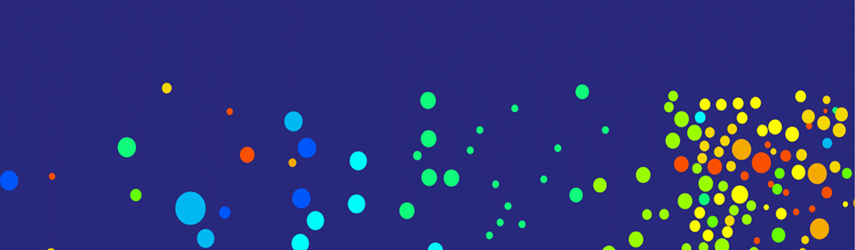 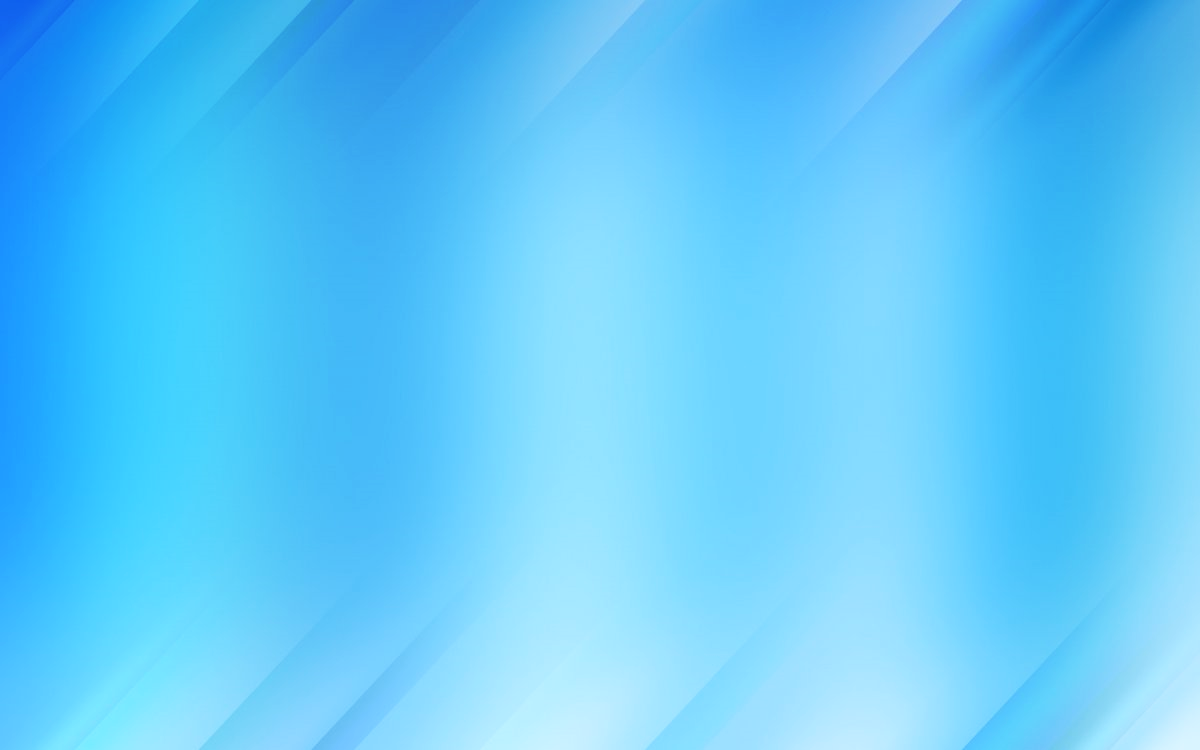 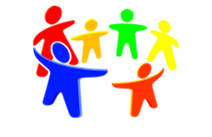 ТИПОЛОГИЯ ИНИЦИАТИВНЫХ ПРОЕКТОВ  РЕАЛИЗОВАННЫХ В ПЕТРОВСКОМ ГОРОДСКОМ ОКРУГЕ В 2021 – 2023 ГОДАХ
#СДЕЛАЕМВМЕСТЕ
8
Благоустройство территорий
44,44 %
6 
Развитие физической культуры и спорта
33,33 %
18 ПРОЕКТОВ
3
Дорожная деятельность
16,68 %
1
Обустройство детских площадок
5,55 %
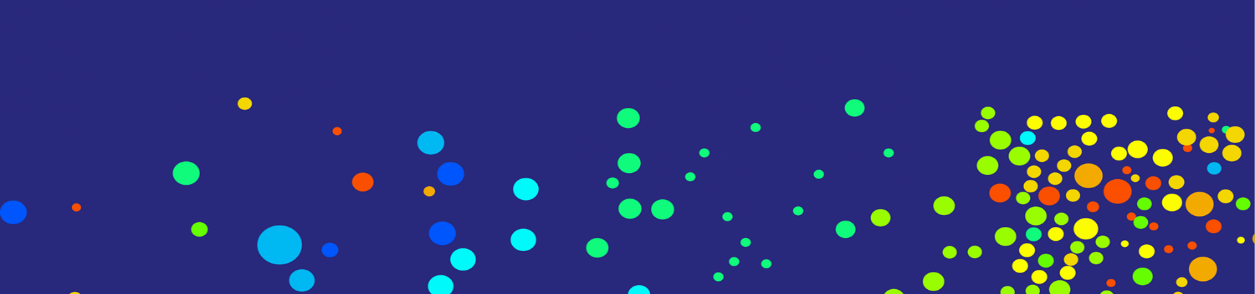 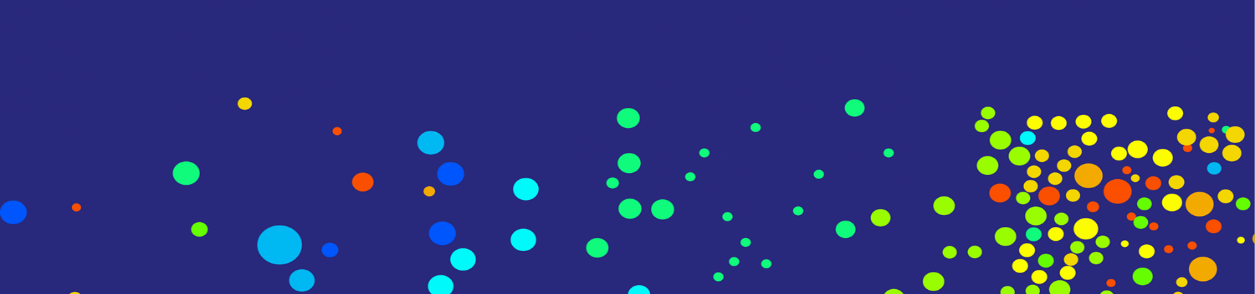 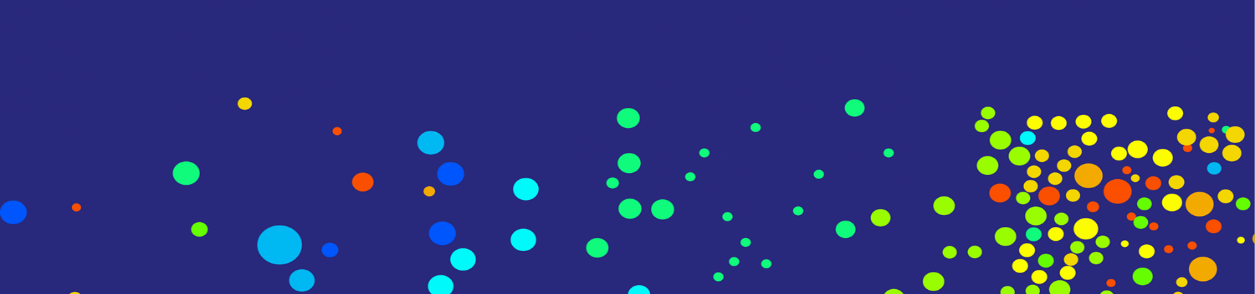 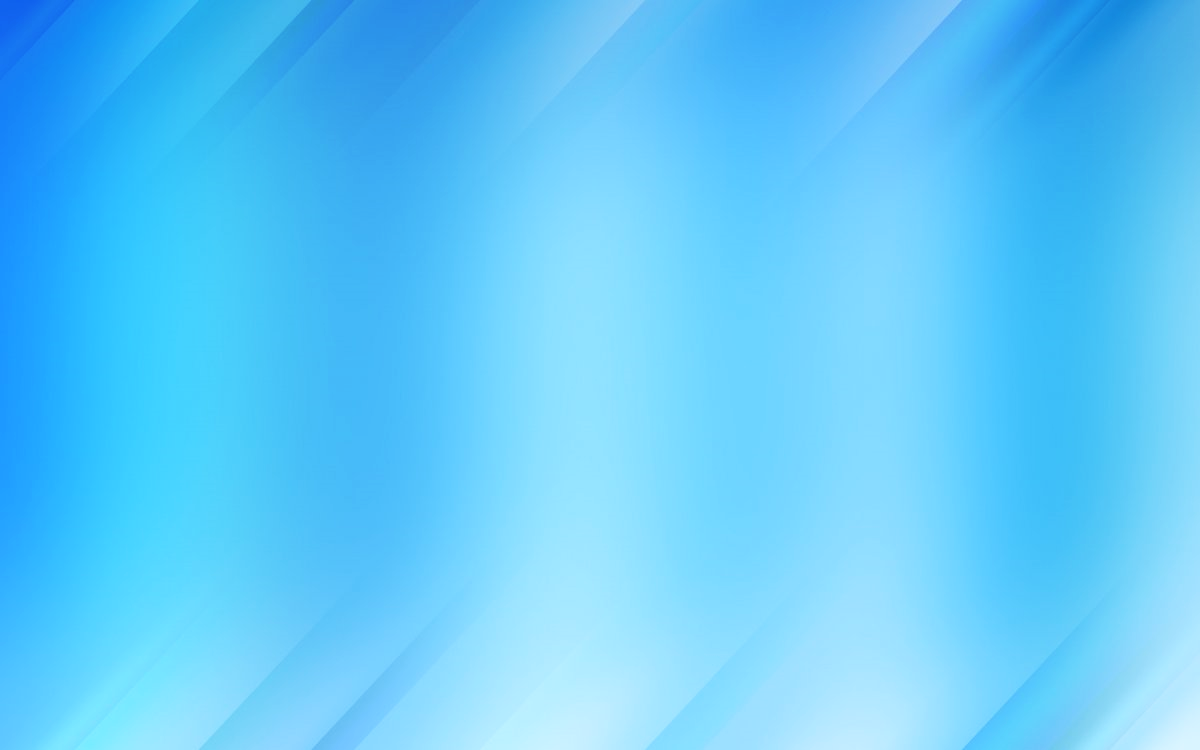 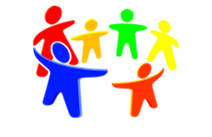 #СДЕЛАЕМВМЕСТЕ
Спасибо за внимание